Soft Photons Update
eA Group Meeting

Zvi Citron, Michael Pitt, Eden Mautner
BGU RHI Group

9.7.2023
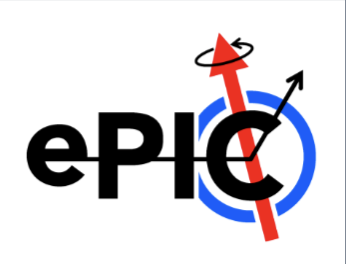 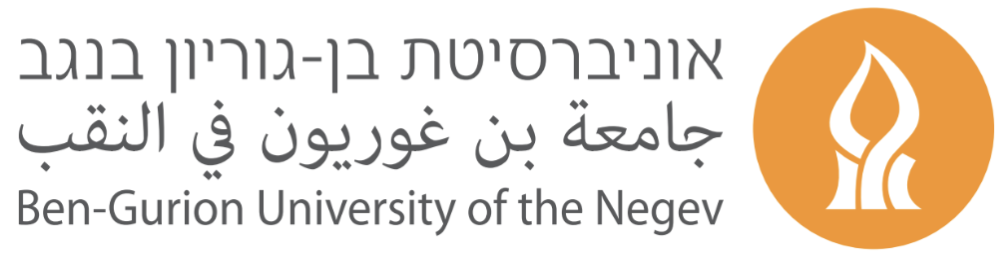 1
The Process
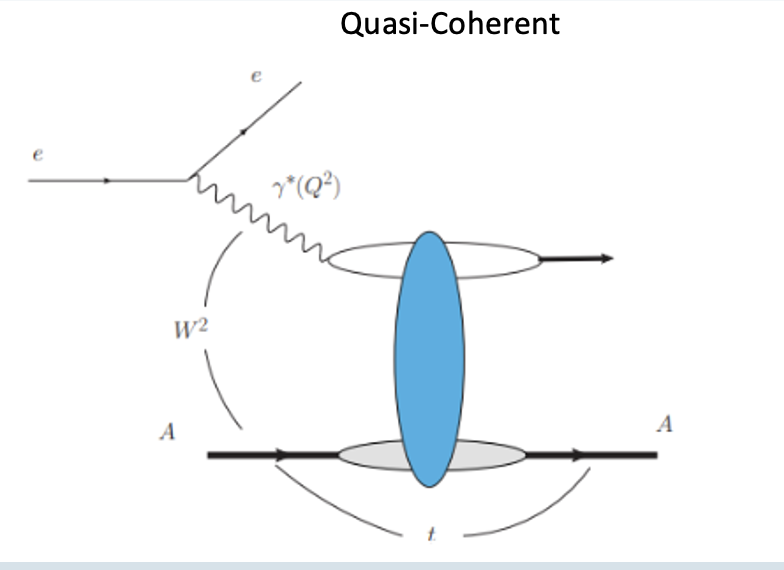 “Quasi-Coherent”
2
Introduction
Pb208 has a wide variety of excited states. 

Lowest excited energy level: 2614.522 [KeV].

During each de-excitation process, at least one photon is emitted. The photons energy is equal to the energy gap between the different levels. 

Usually, more than one photon is emitted in the de-excitation process due to a decay sequence through intermediate energy levels until the Pb208 ion reaches the ground level.

Since the energy difference between the lowest excited state to the ground is 2614.522 KeV, we expect this peak to appear in all type of quasi-coherent events.  

For more info we can look at the NDCC website.
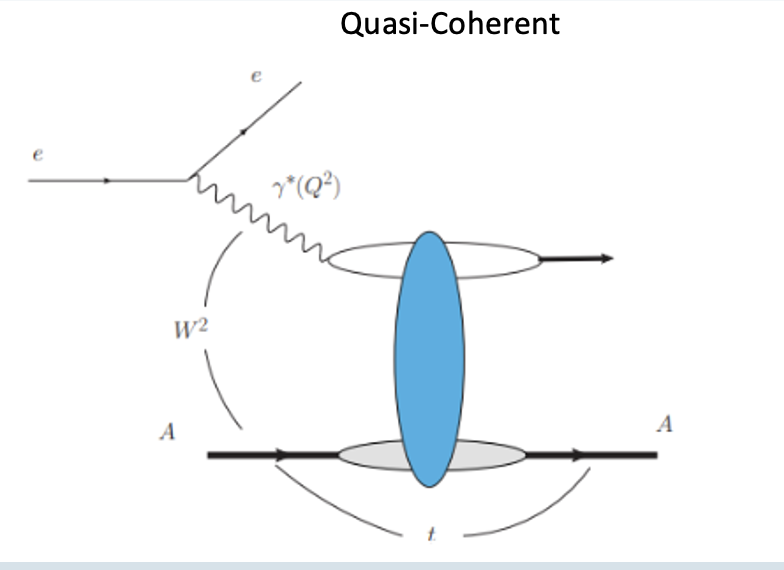 “Quasi-Coherent”
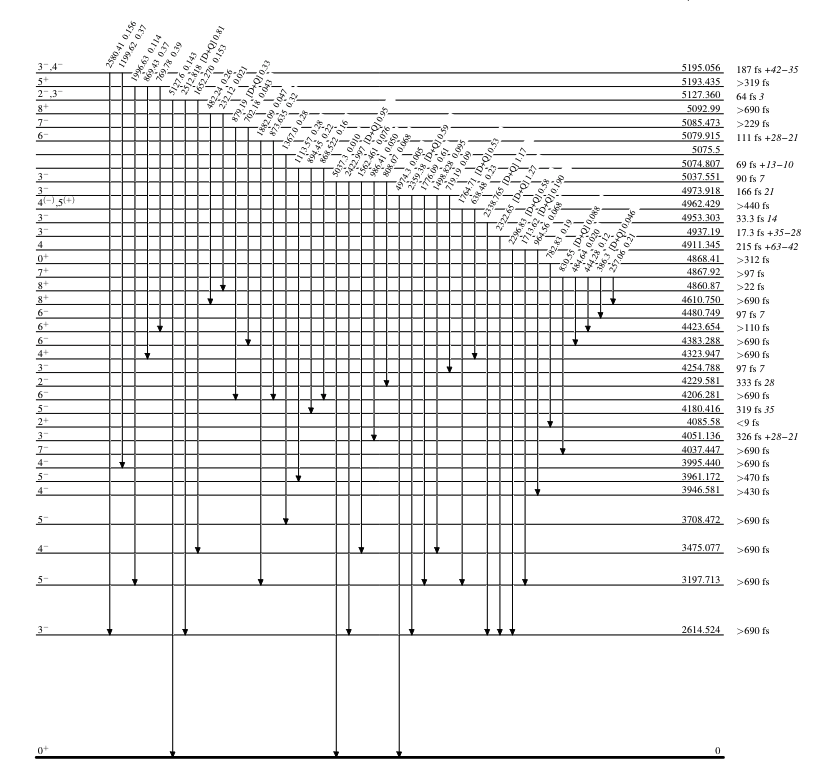 3
Our Simulation Data
Truth Level Analysis
Detector + Reconstructed Level Analysis
Geomtry Simulation (DDSIM)
Reconstruction using EICRECON
4
Photons Multiplicity
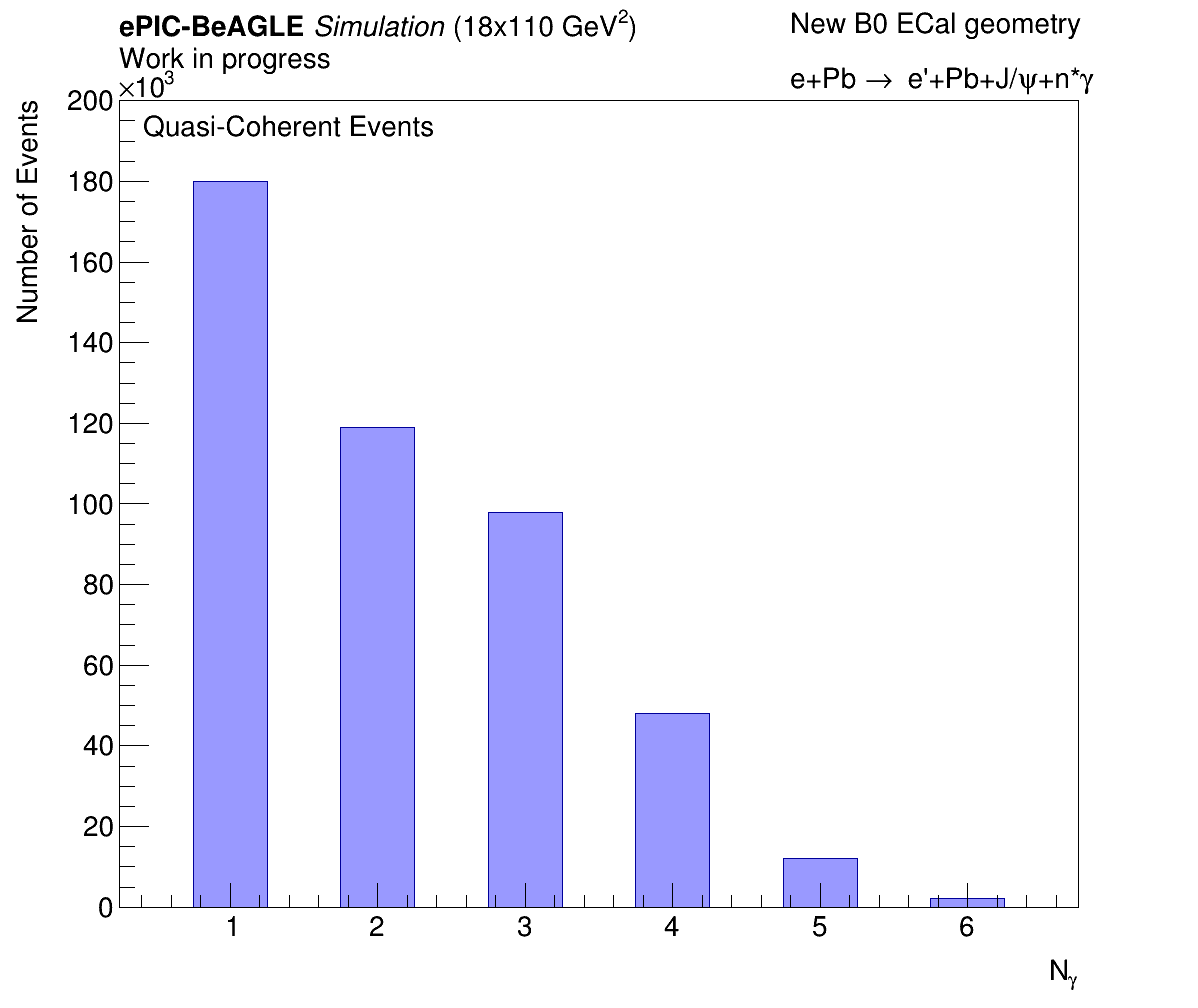 5
Boost to Pb restframe
The truth data is generated in the labframe. 

We boost the generated photons to the Pb rest frame. 

We look at the energy spectrum of the emitted photons. 

When analyzing reconstructed events we boost the reconstructed 4-vector.
6
Definition – N Photon QC Event
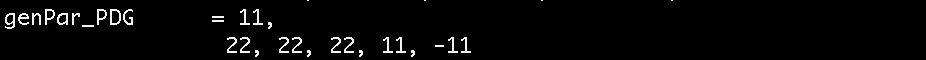 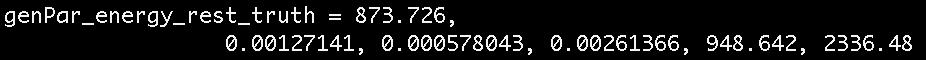 All the possible energy levels of Pb208 can be found in the NDCC website.
7
2 Photon Events – Truth data no afterburner
--- I select “1st ”and “2nd” photon just by the order they appear in the BeAGLE output.
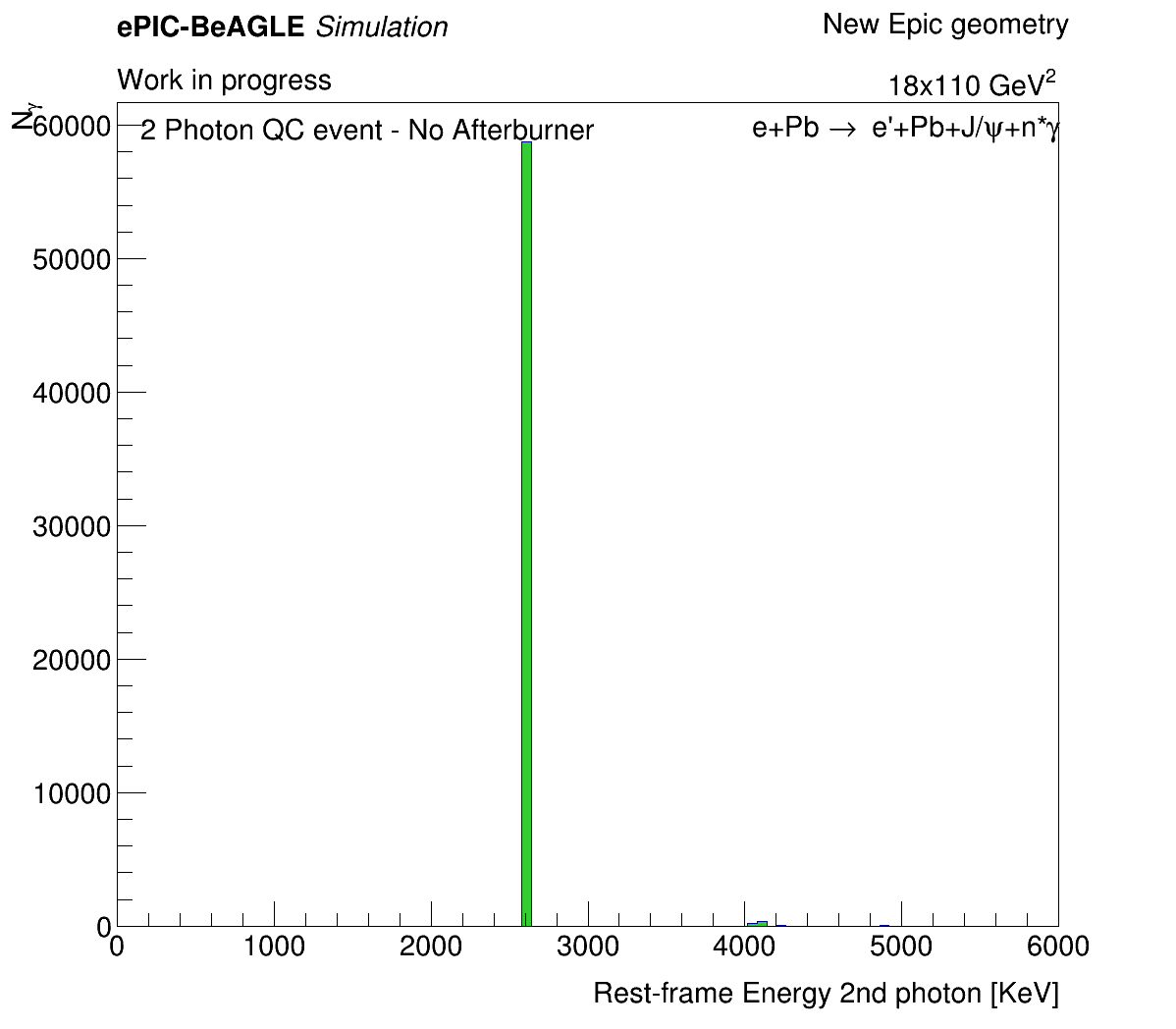 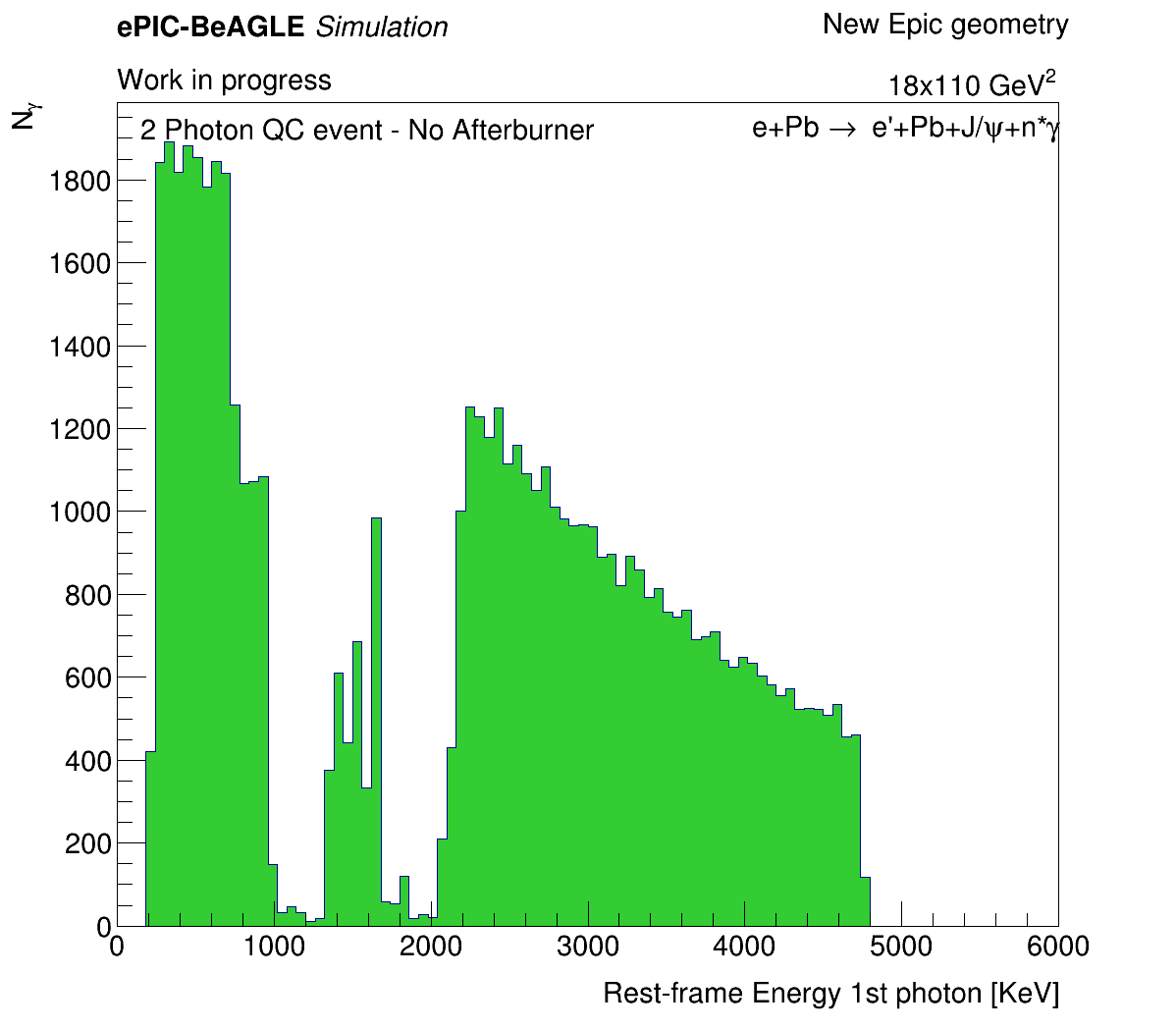 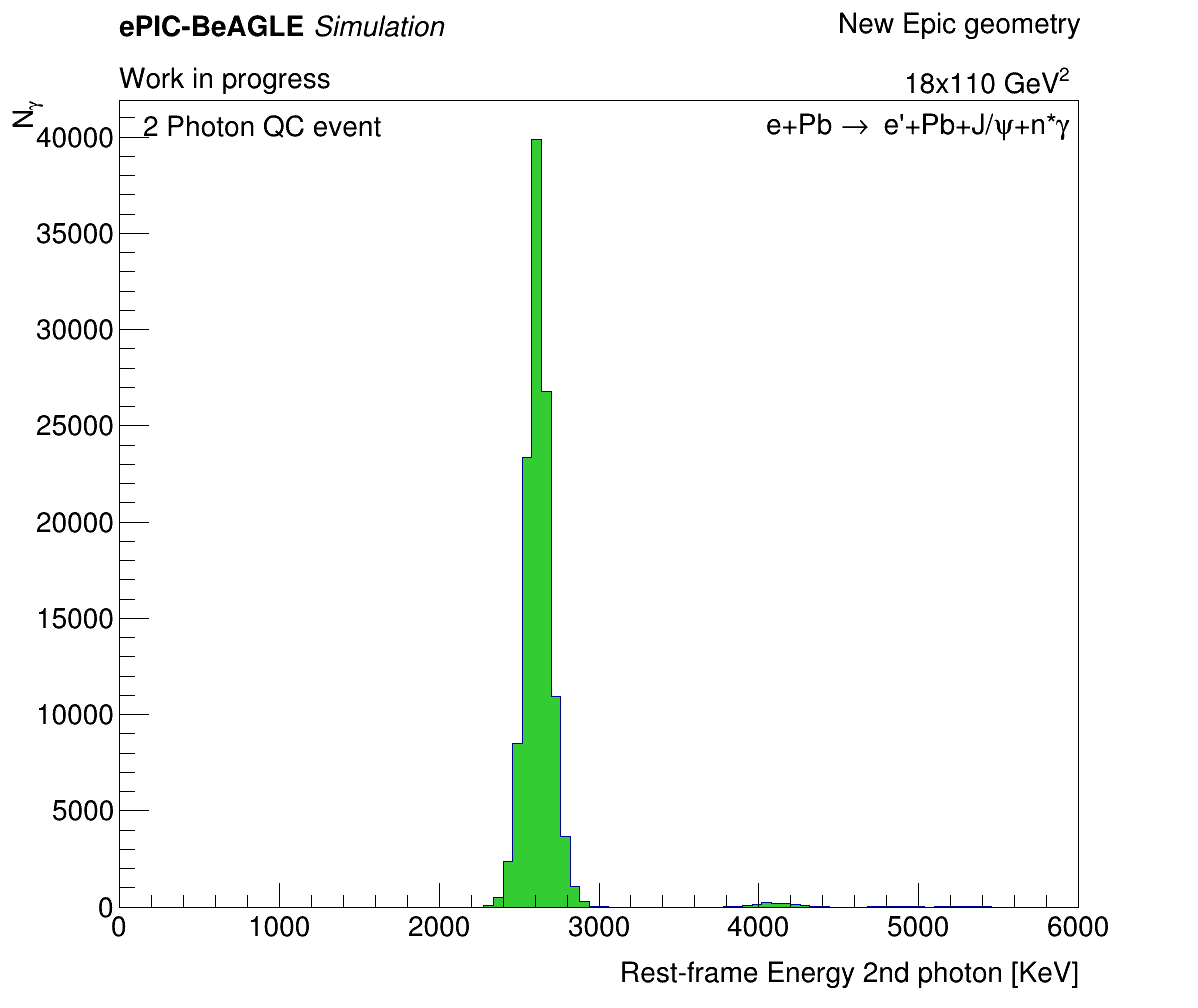 8
We see that the afterburner does not have any unintentional effects.
3 Photon plots – Truth data no afterburner
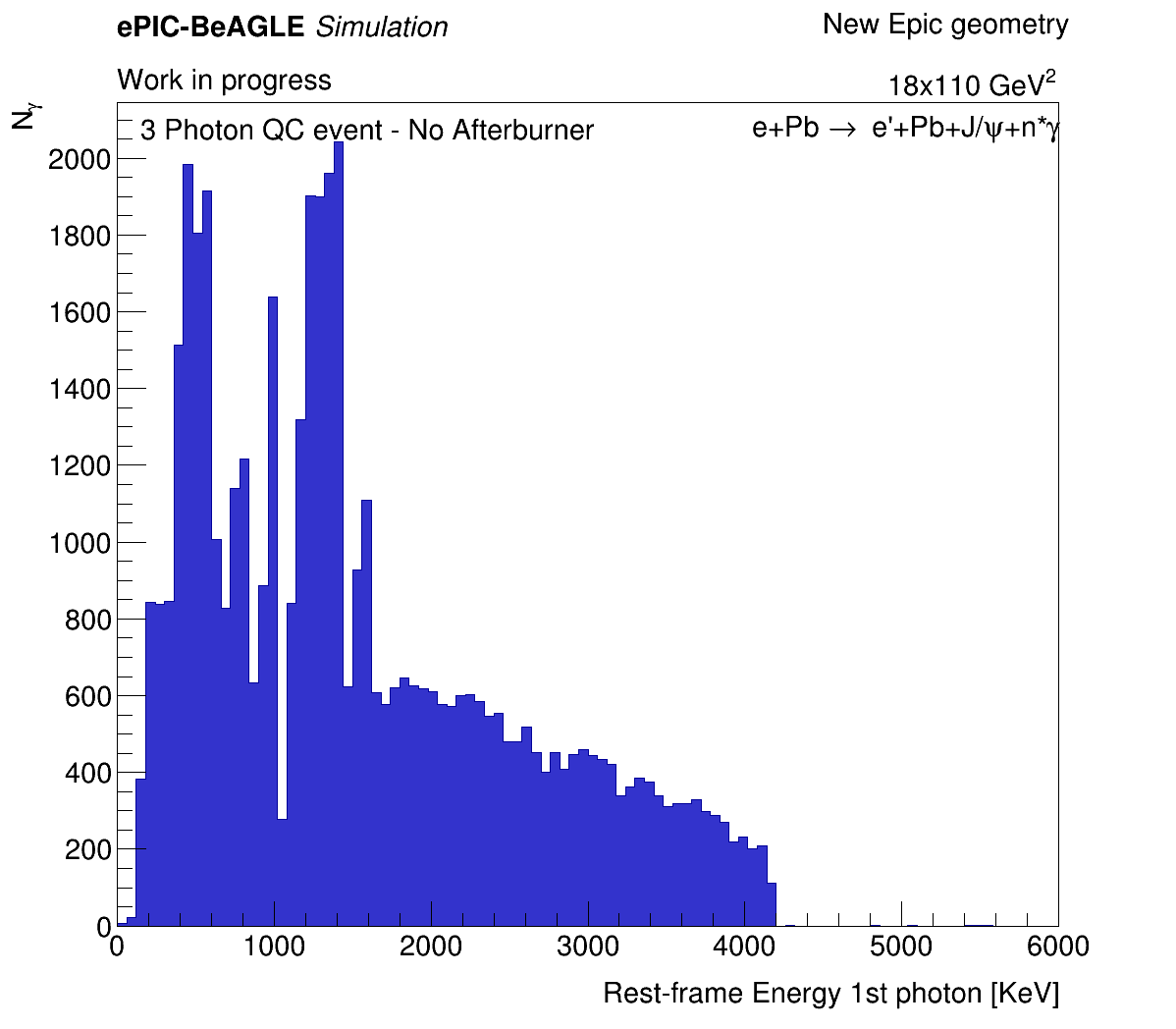 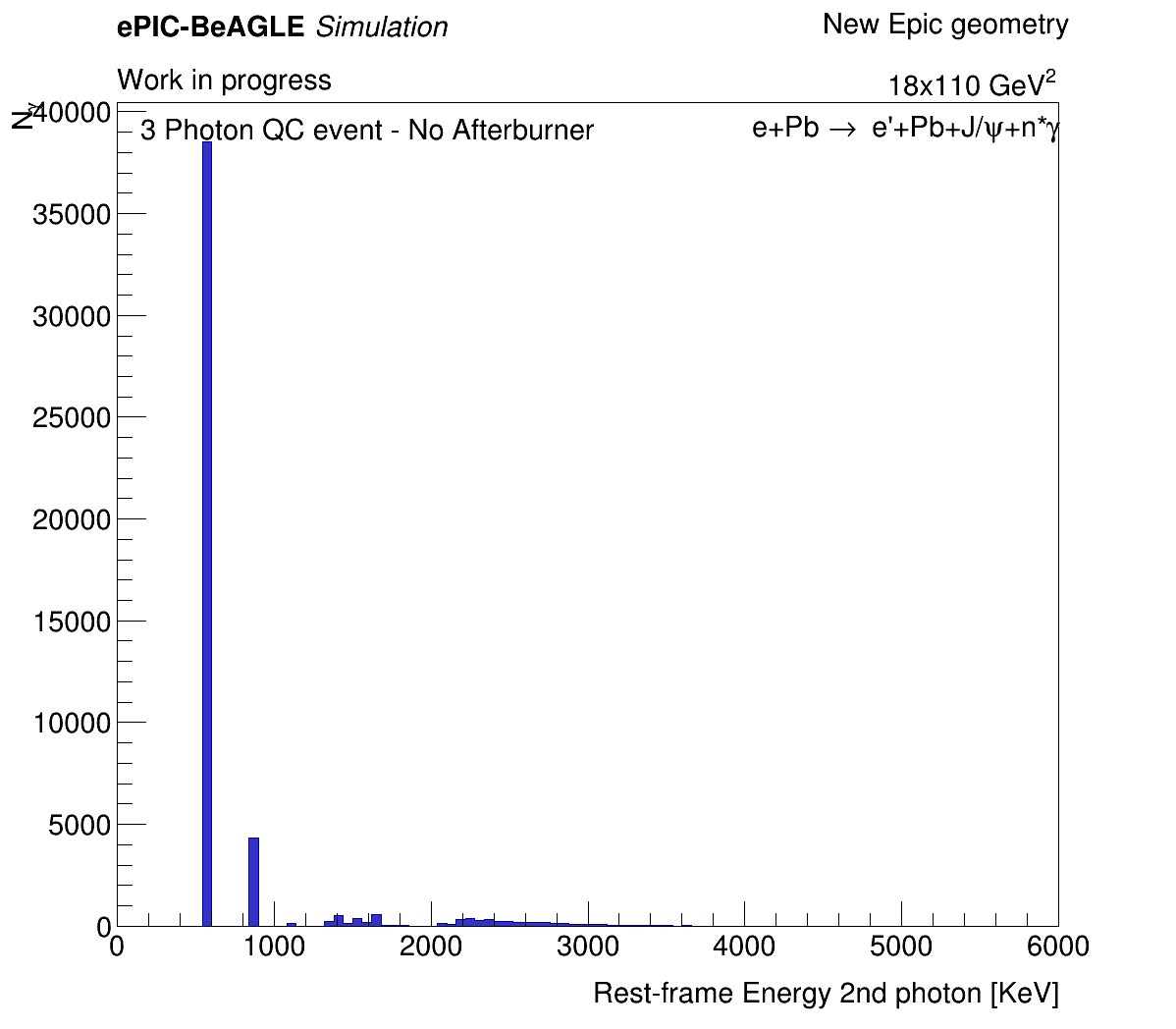 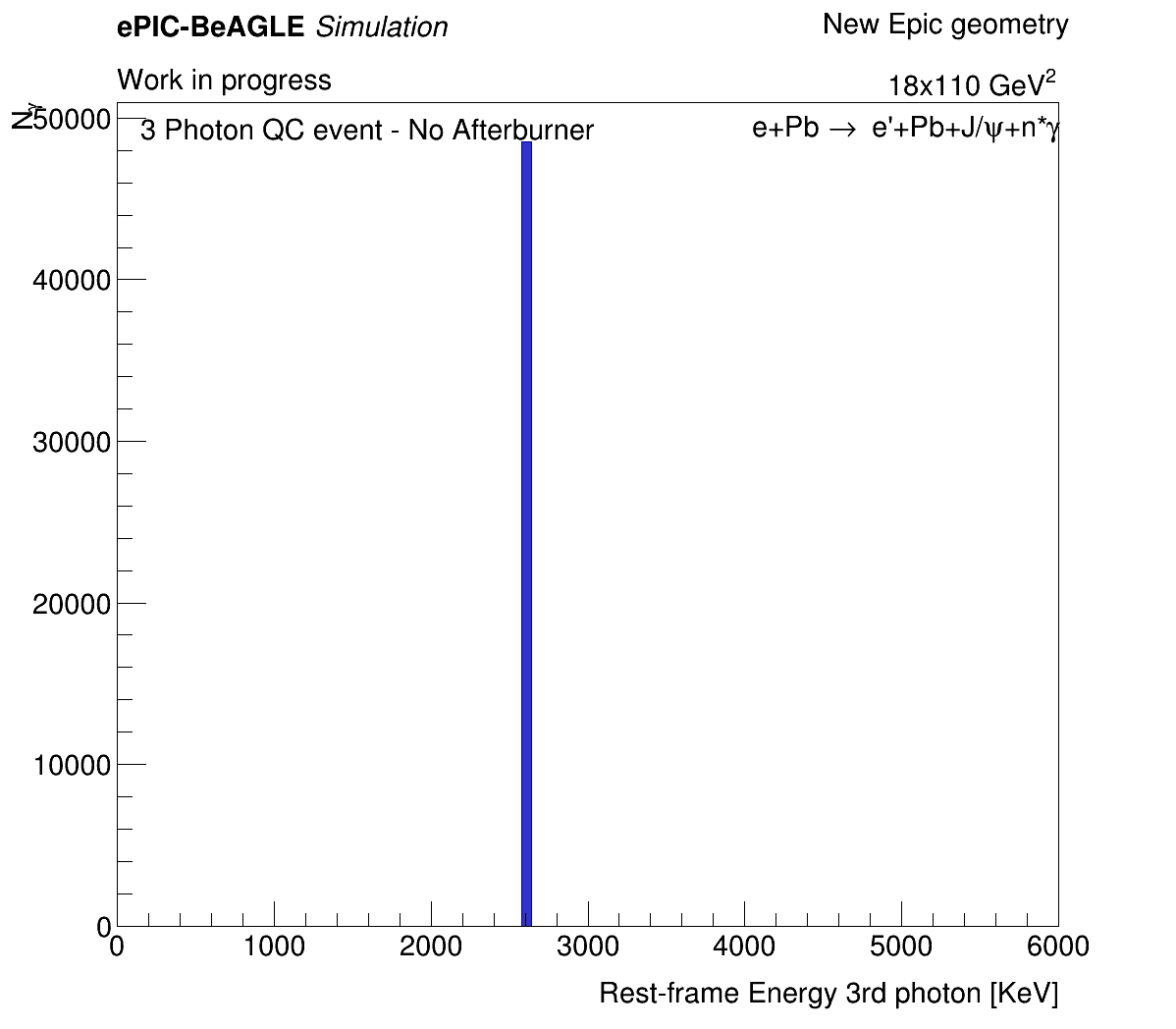 In any “n photon quasi-coherent event” we see the  2.6 MeV line. This is deexcitation from 1st excited state to ground level.
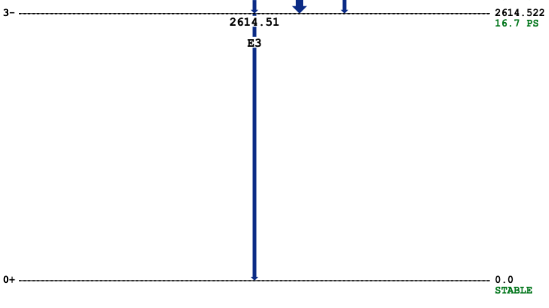 And there are many many more energy levels and allowed intermediate deexcitations
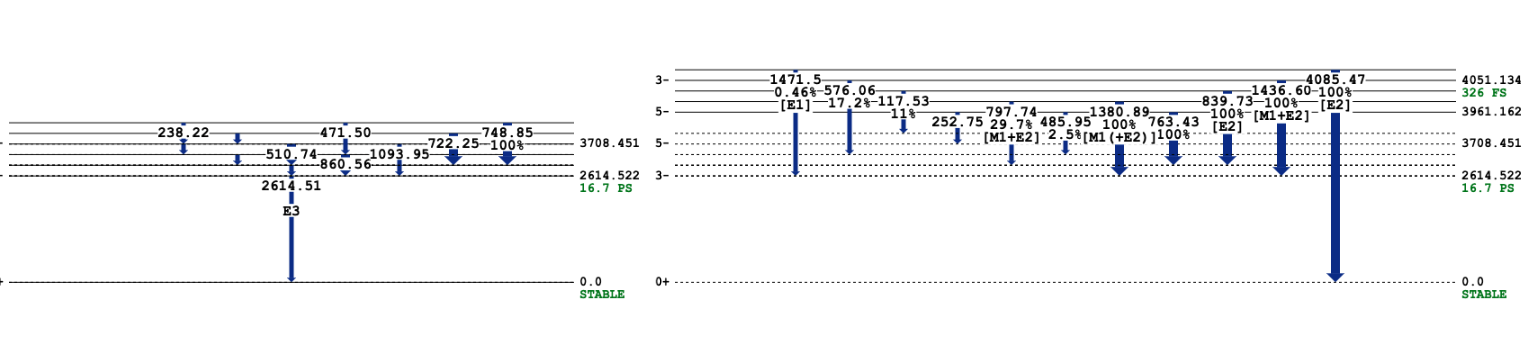 The desecrate energy lines correspond to photons that are emitted in deexcitation between intermediate energy levels.
9
1 Photon plot
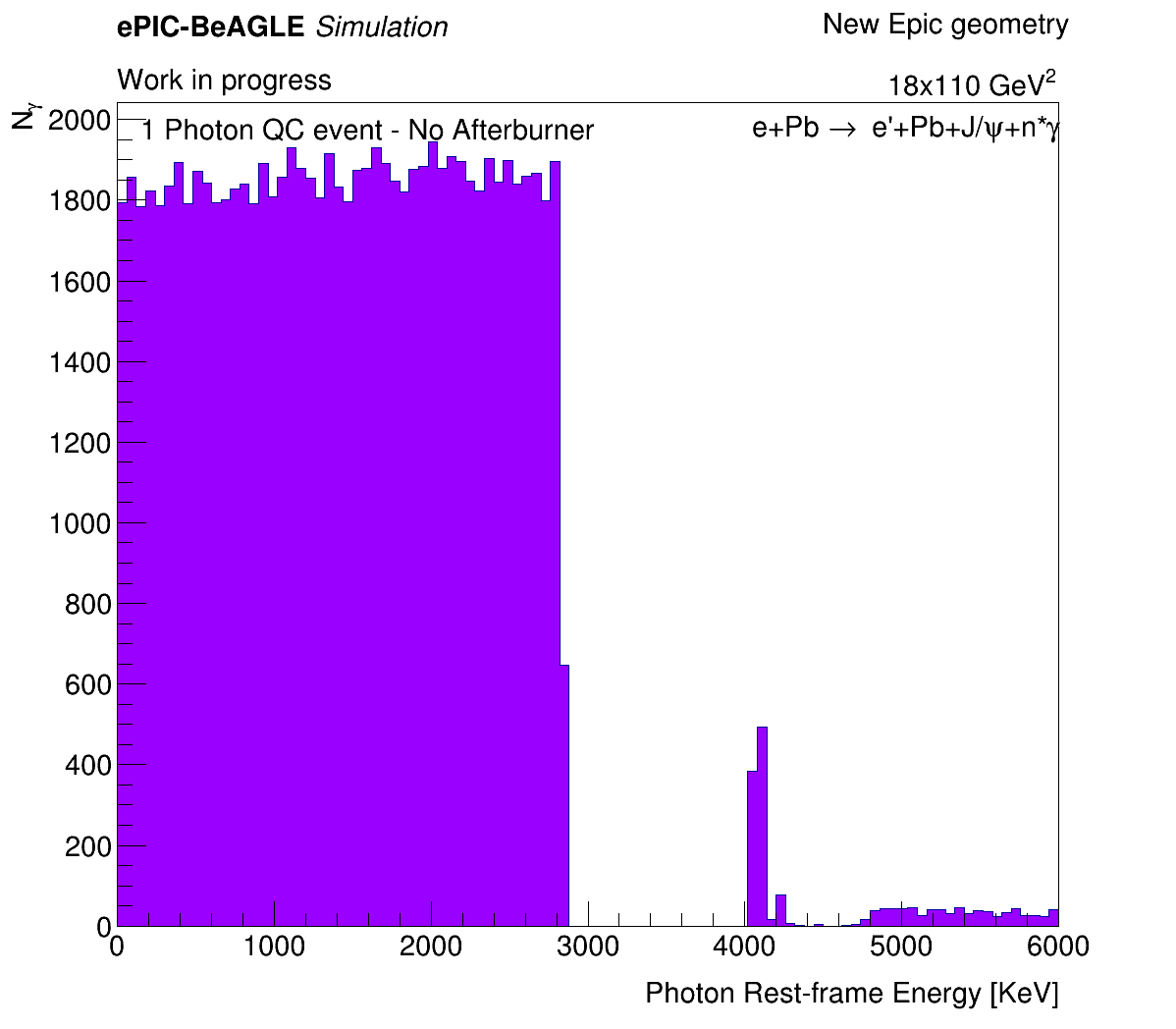 10
We can see that this is not the case...
Reconstructed Level Analysis – with Cluster Matching
11
2 Photon Events – 1st Photon Truth Energy
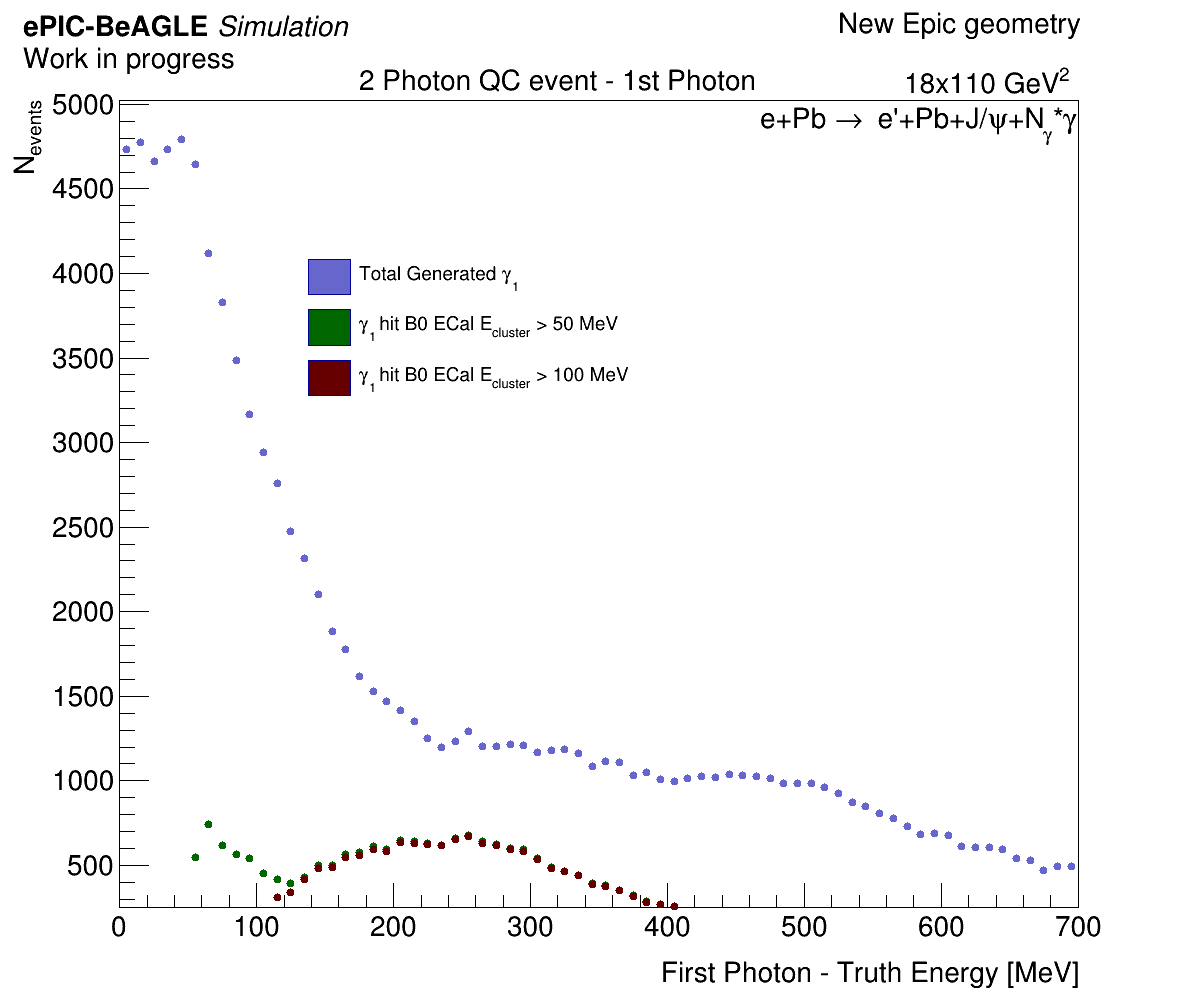 12
2 Photon Events – 1st Photon Acceptance
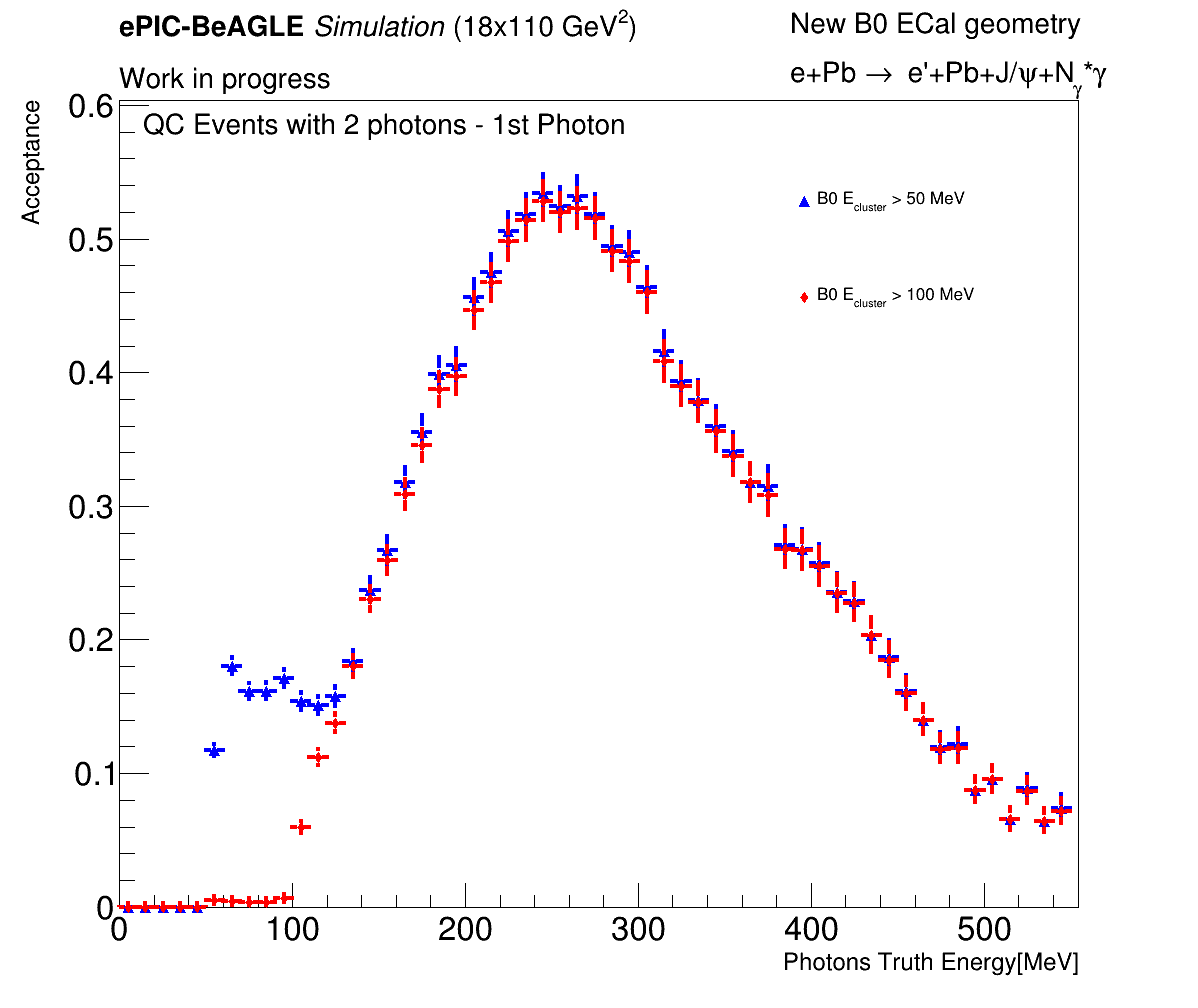 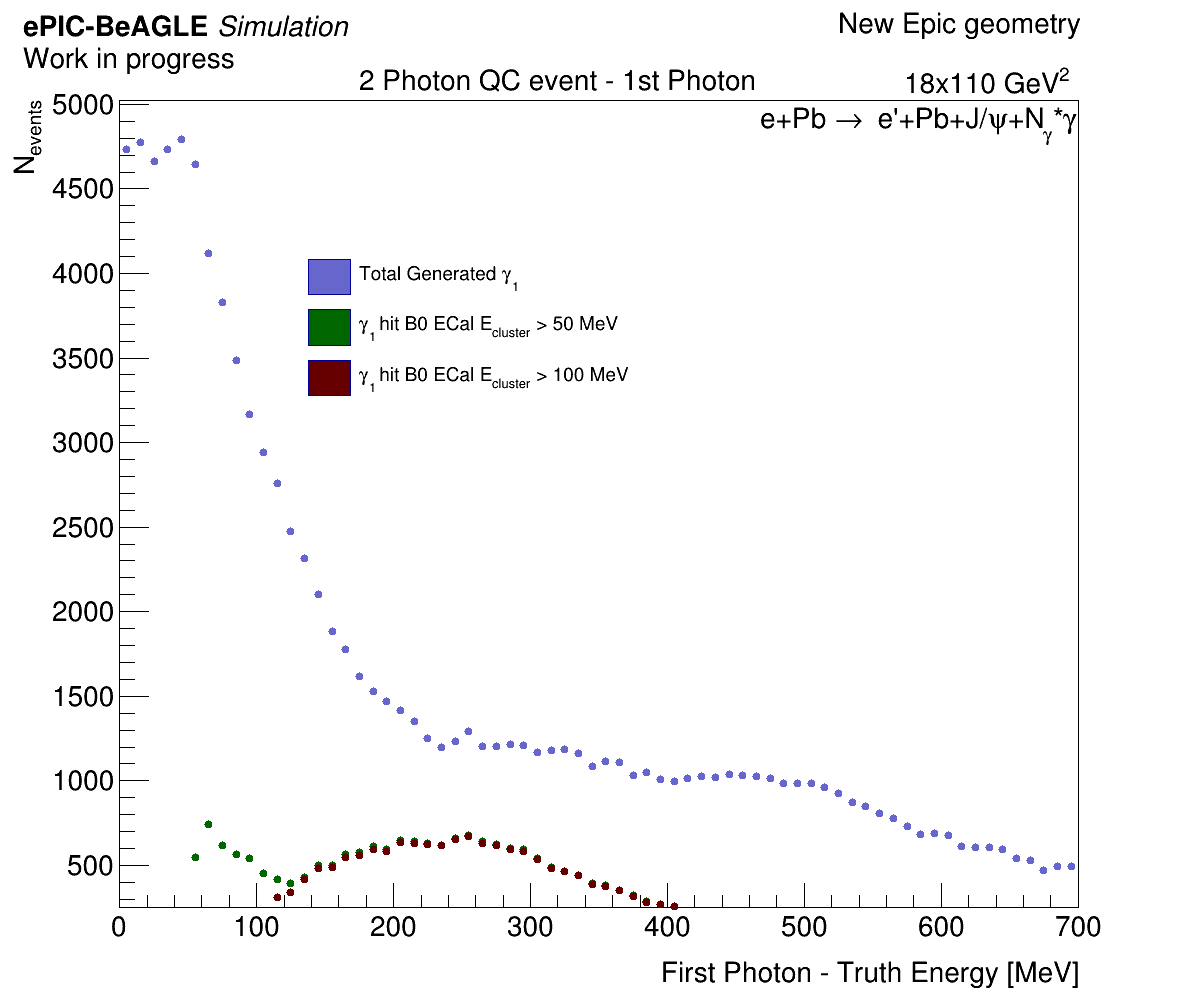 13
2 Photon Events – 1st Photon Recon Rest Frame Energy
We boost the truth 4-vector and reconstructed 4-vector to the Pb ions rest frame.
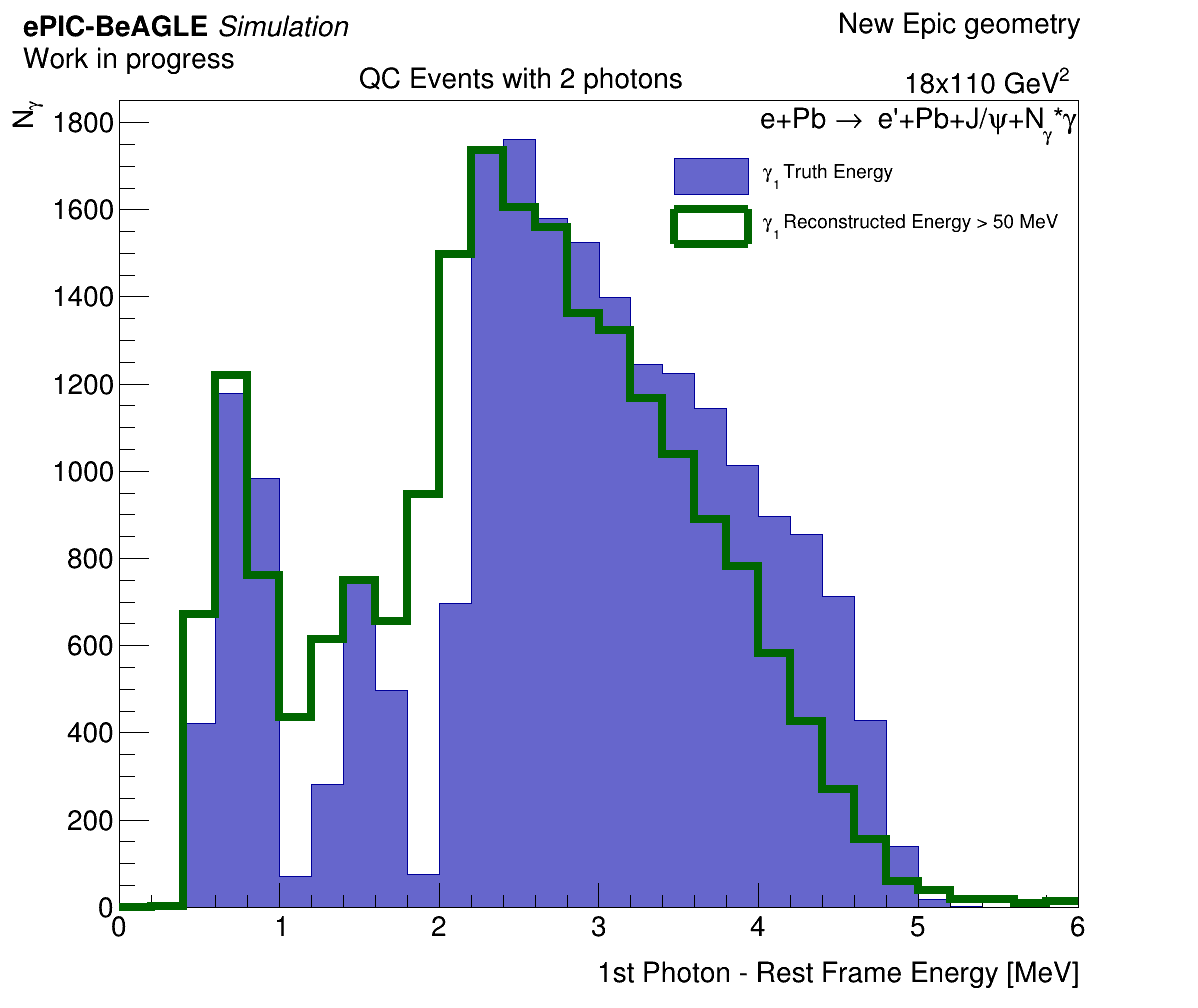 14
2 Photon Events – 2nd  Photon Truth Energy
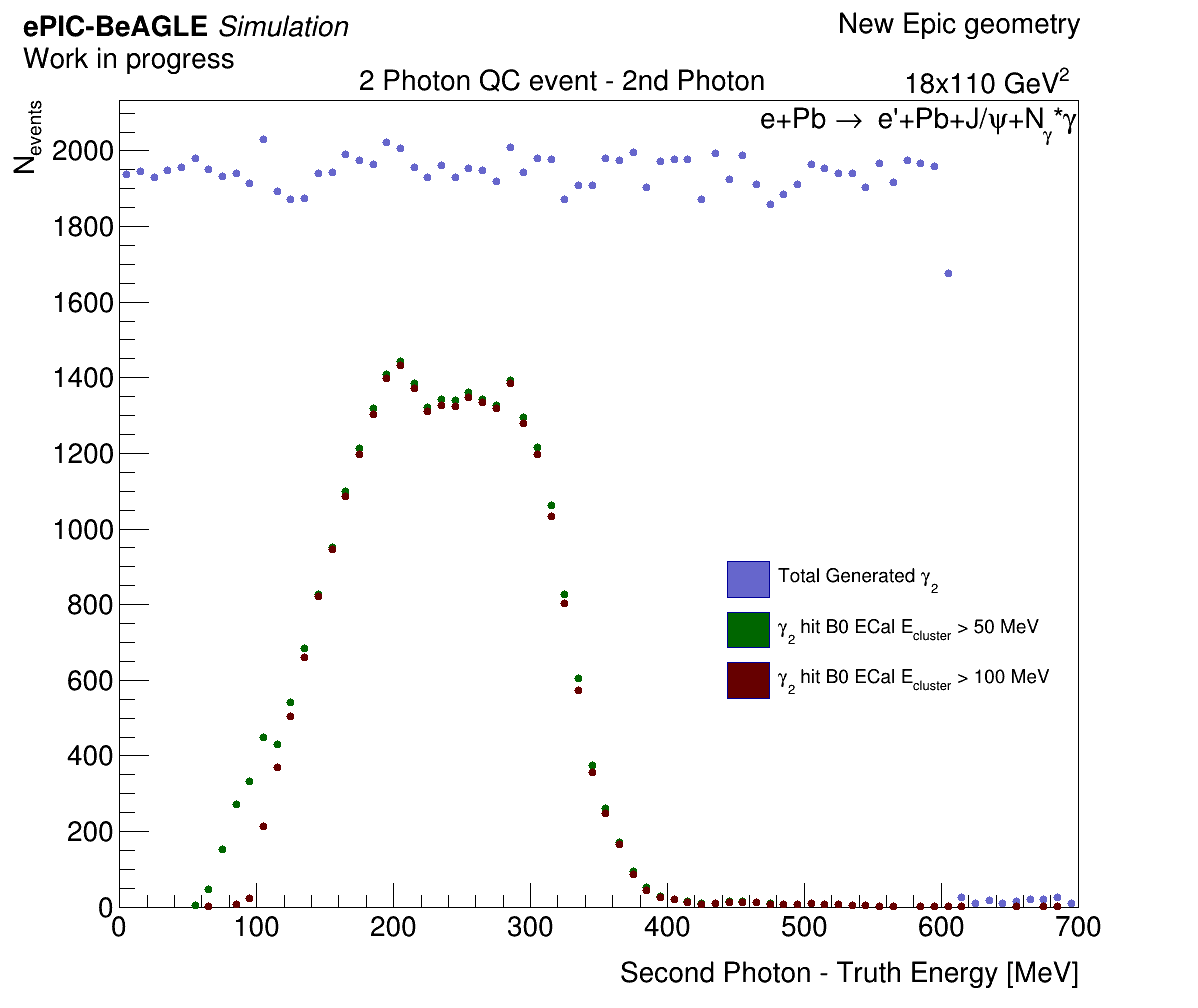 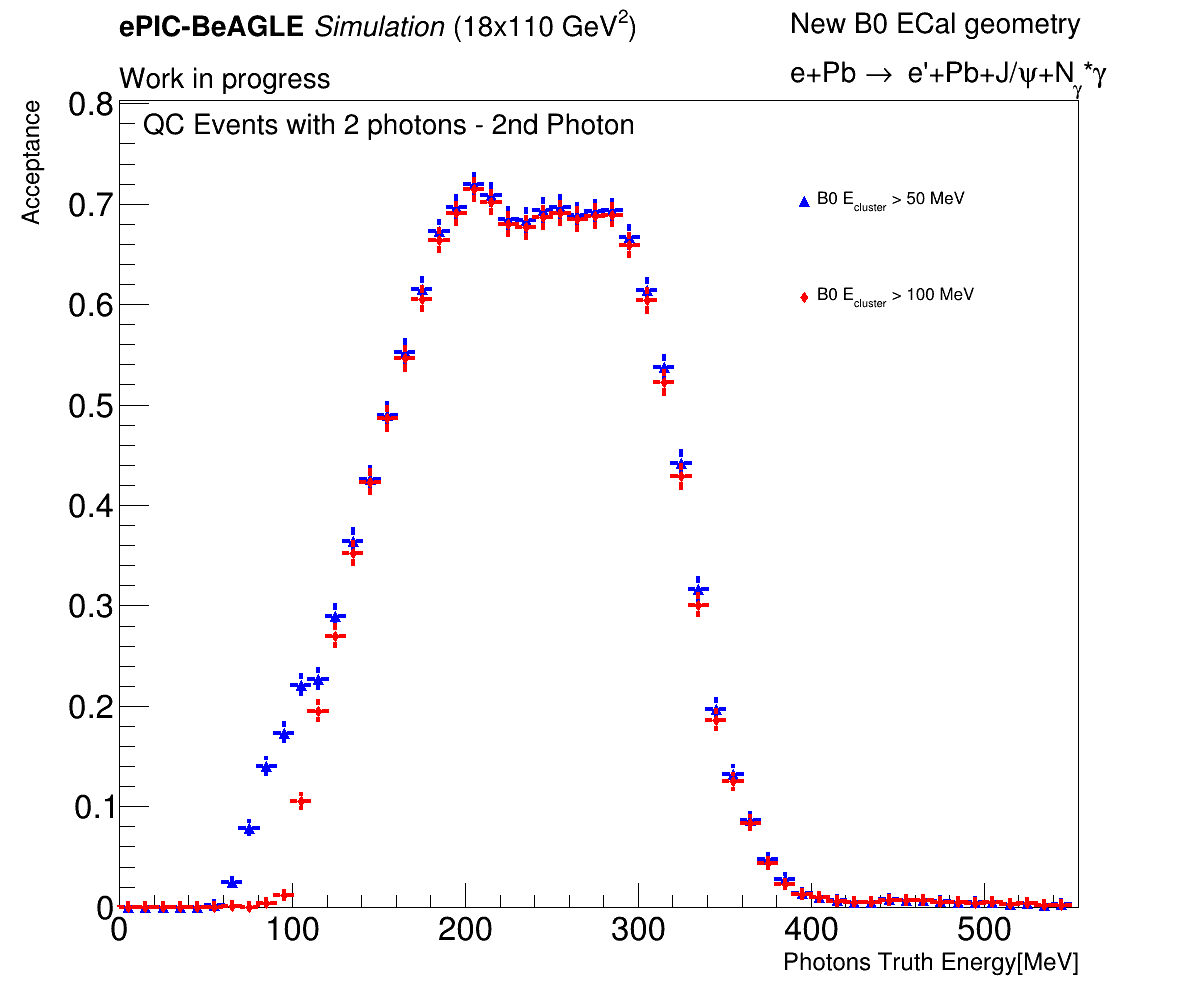 15
2 Photon Events – 2nd  Photon Recon Rest Frame Energy
We boost the truth 4-vector and reconstructed 4-vector to the Pb ions rest frame.
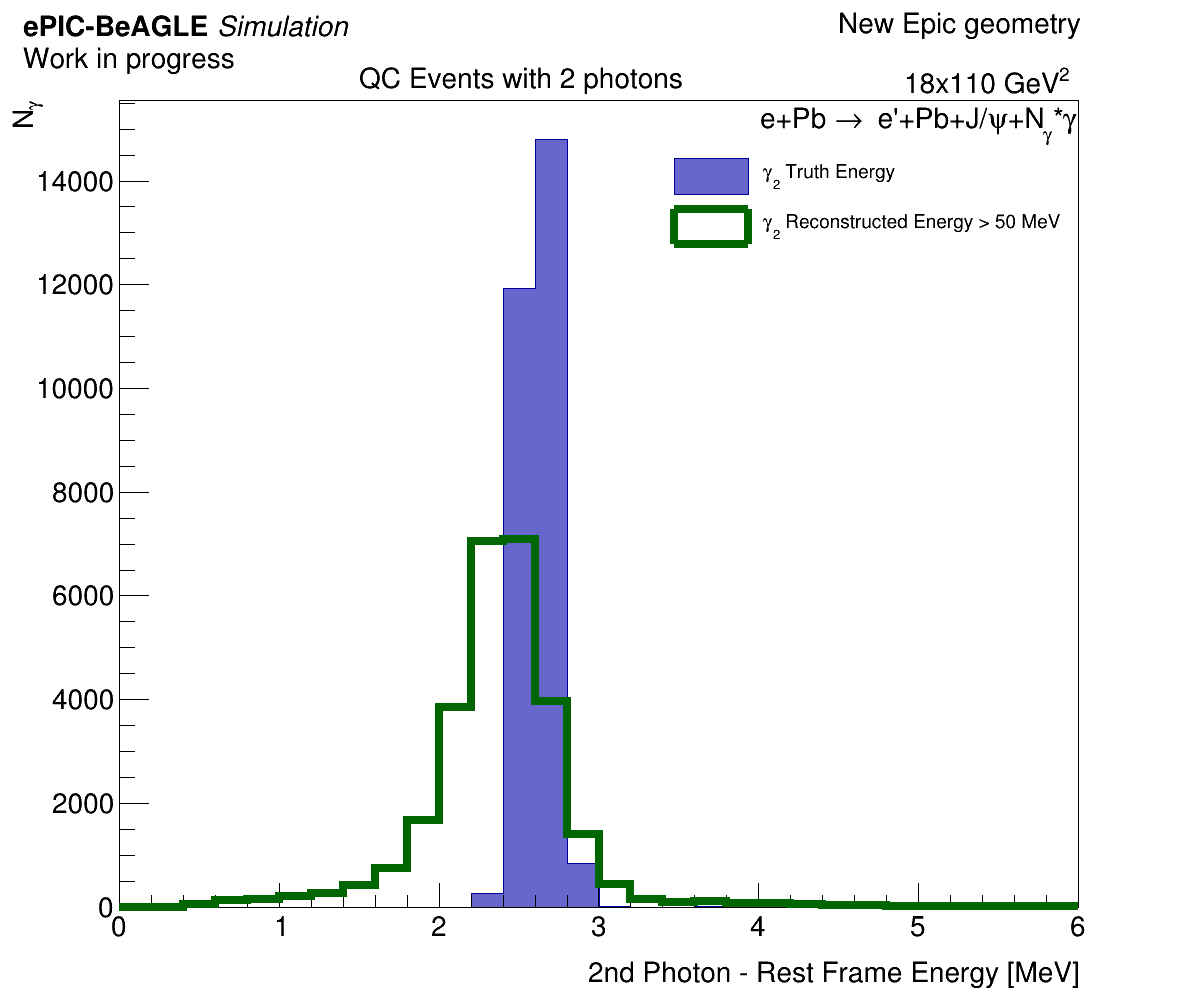 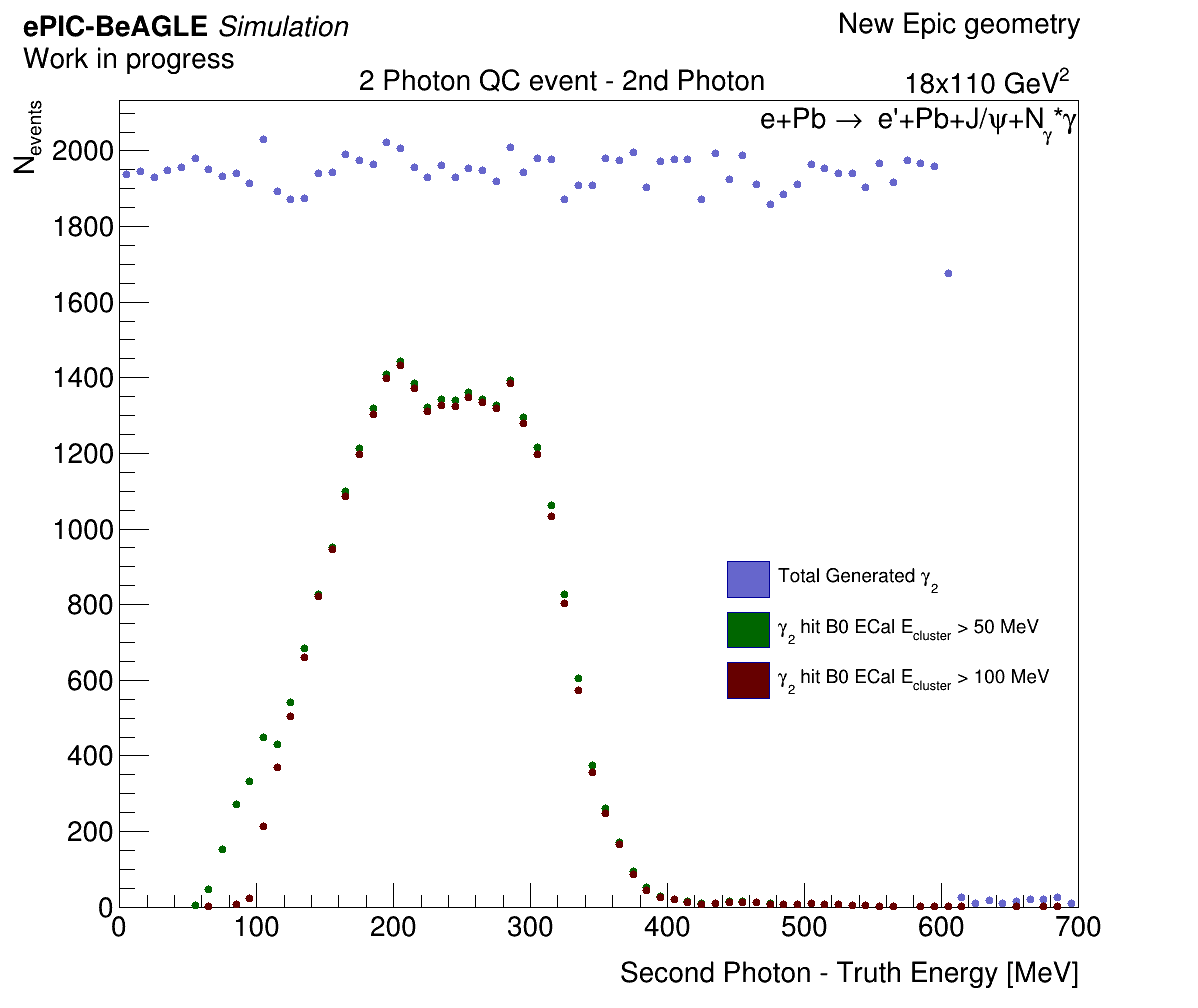 16
2 Photon Events – Both Photons Recon RF Energy
Only looking at the truth photons that are within the B0’s acceptance. (integrals of truth and recon are the same)

Both photons here are matched and plotted on the same histogram.
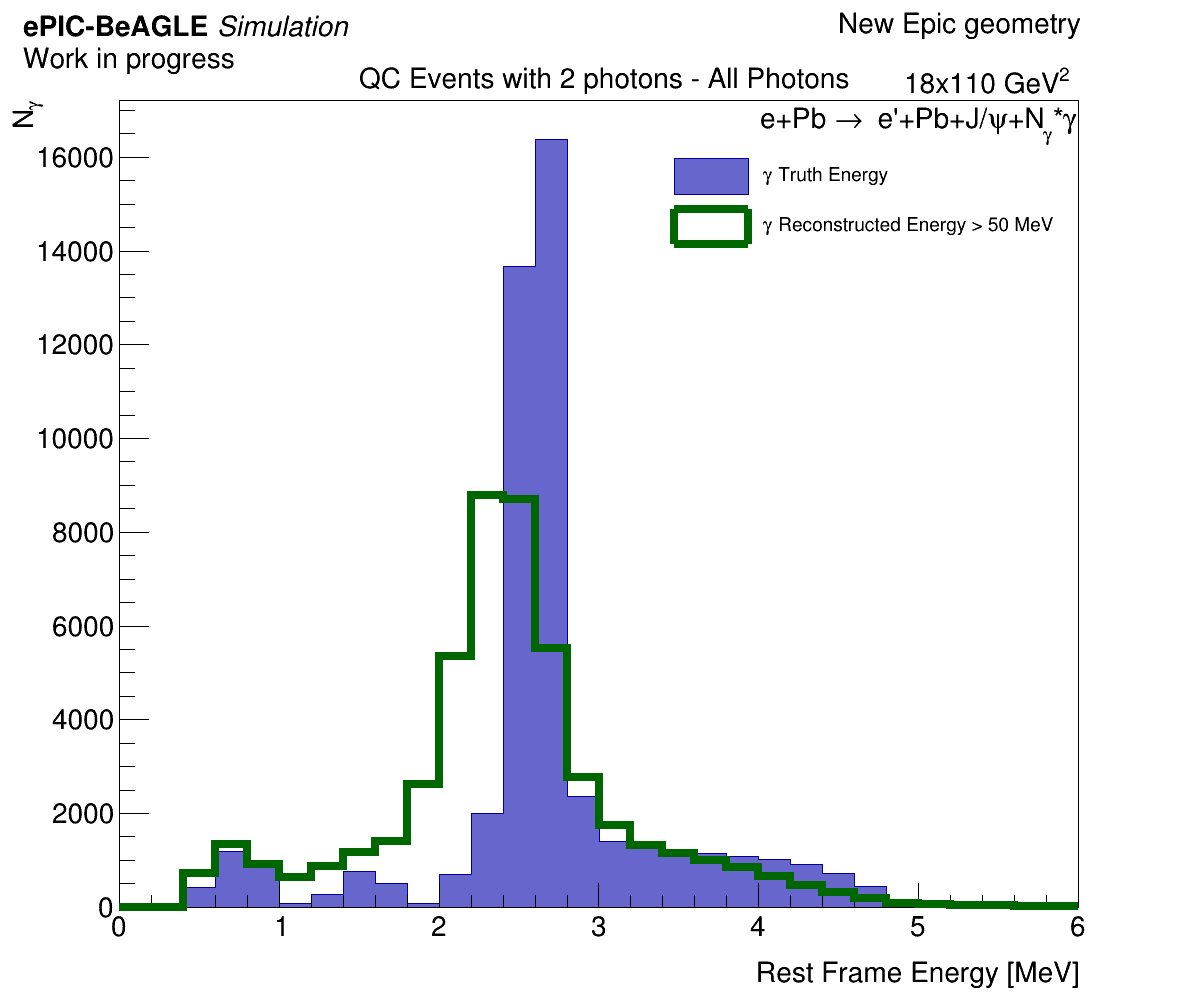 17
2 Photon Events – Both Photons Resolution
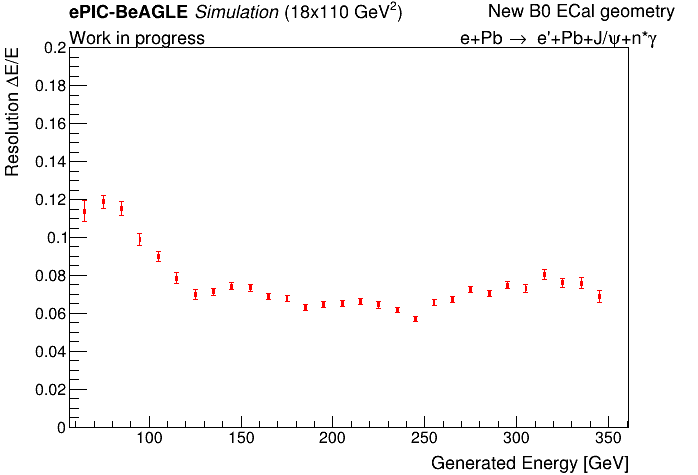 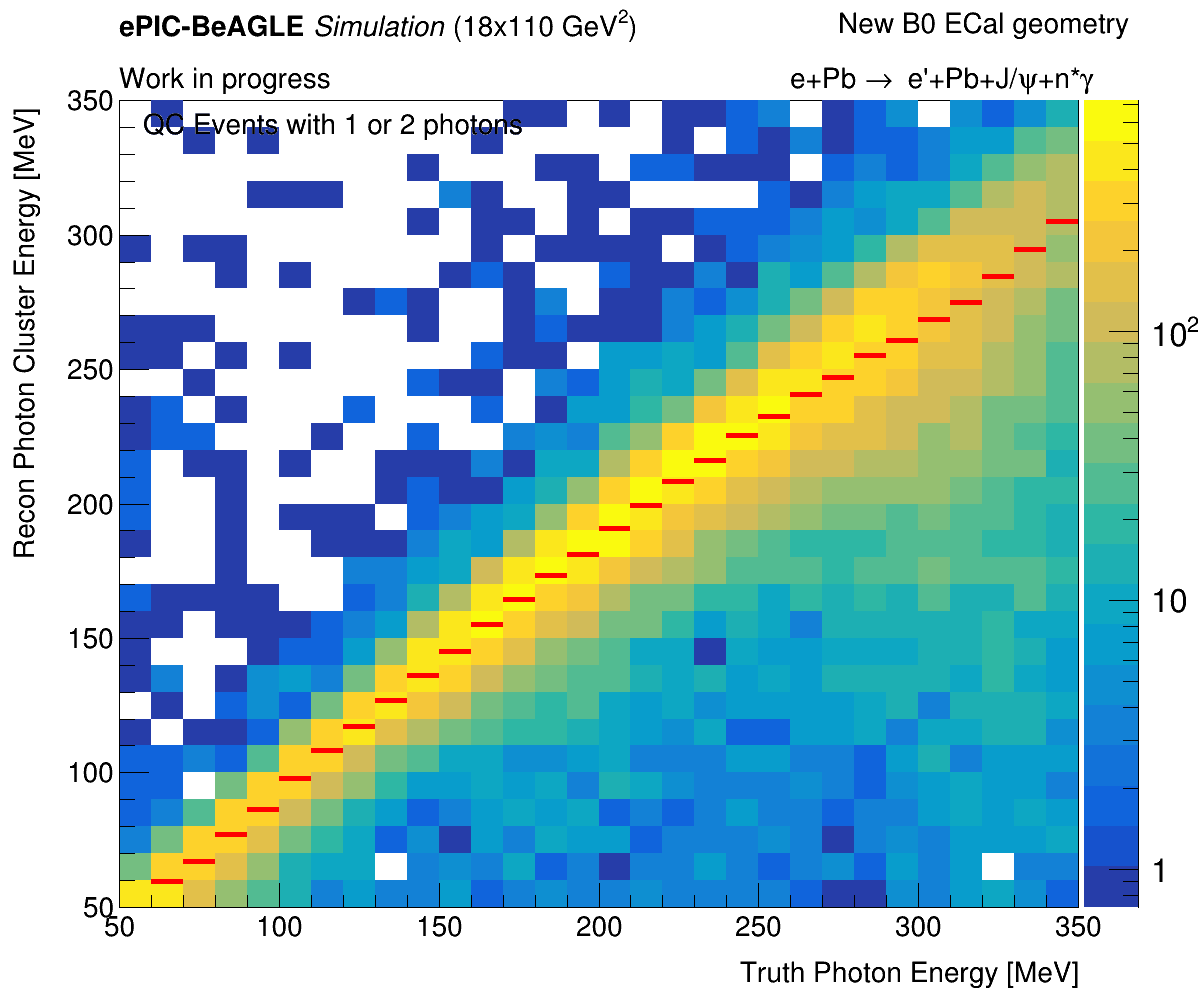 MeV
18
3 Photon Events – Photons Truth/RF Energies
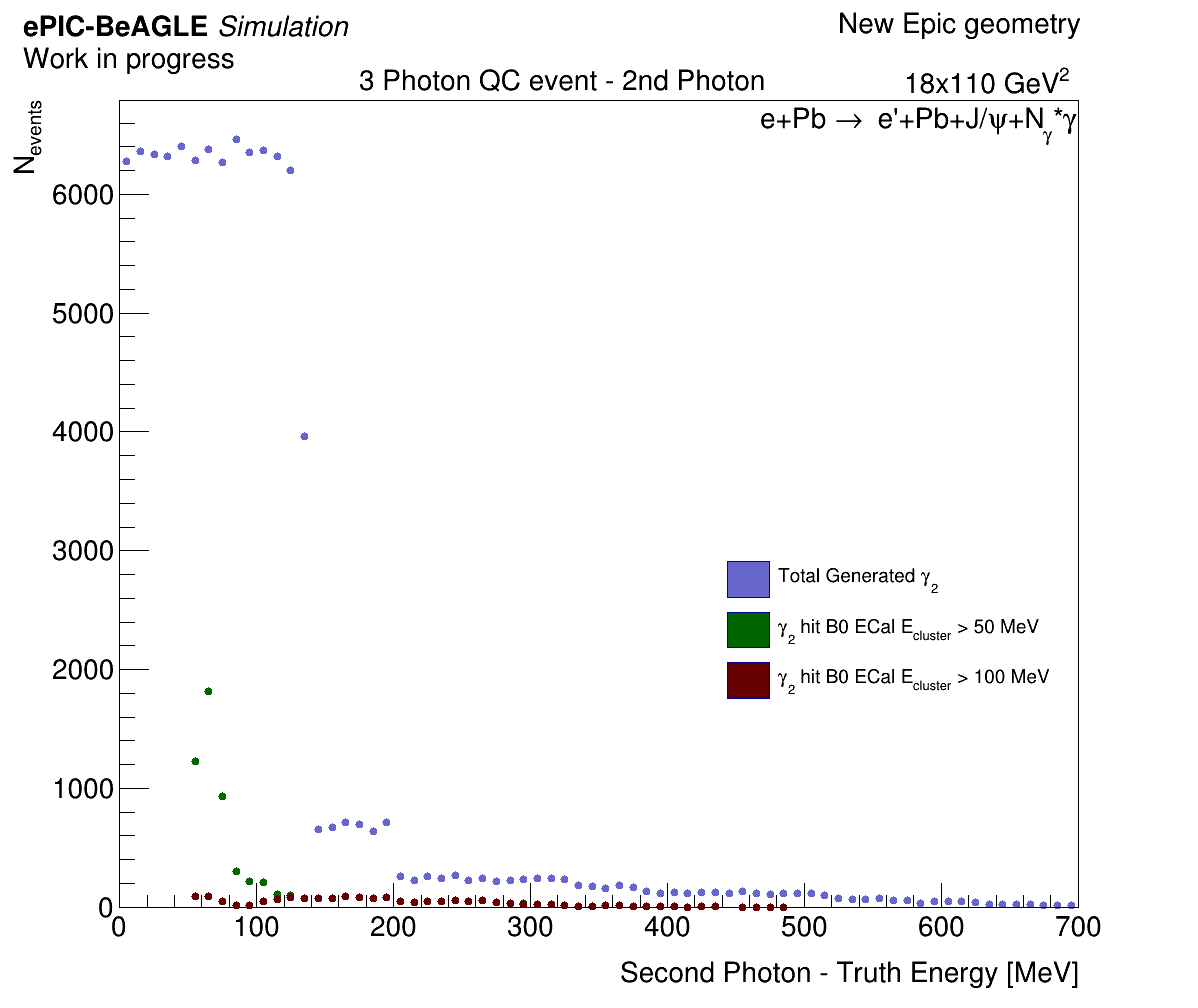 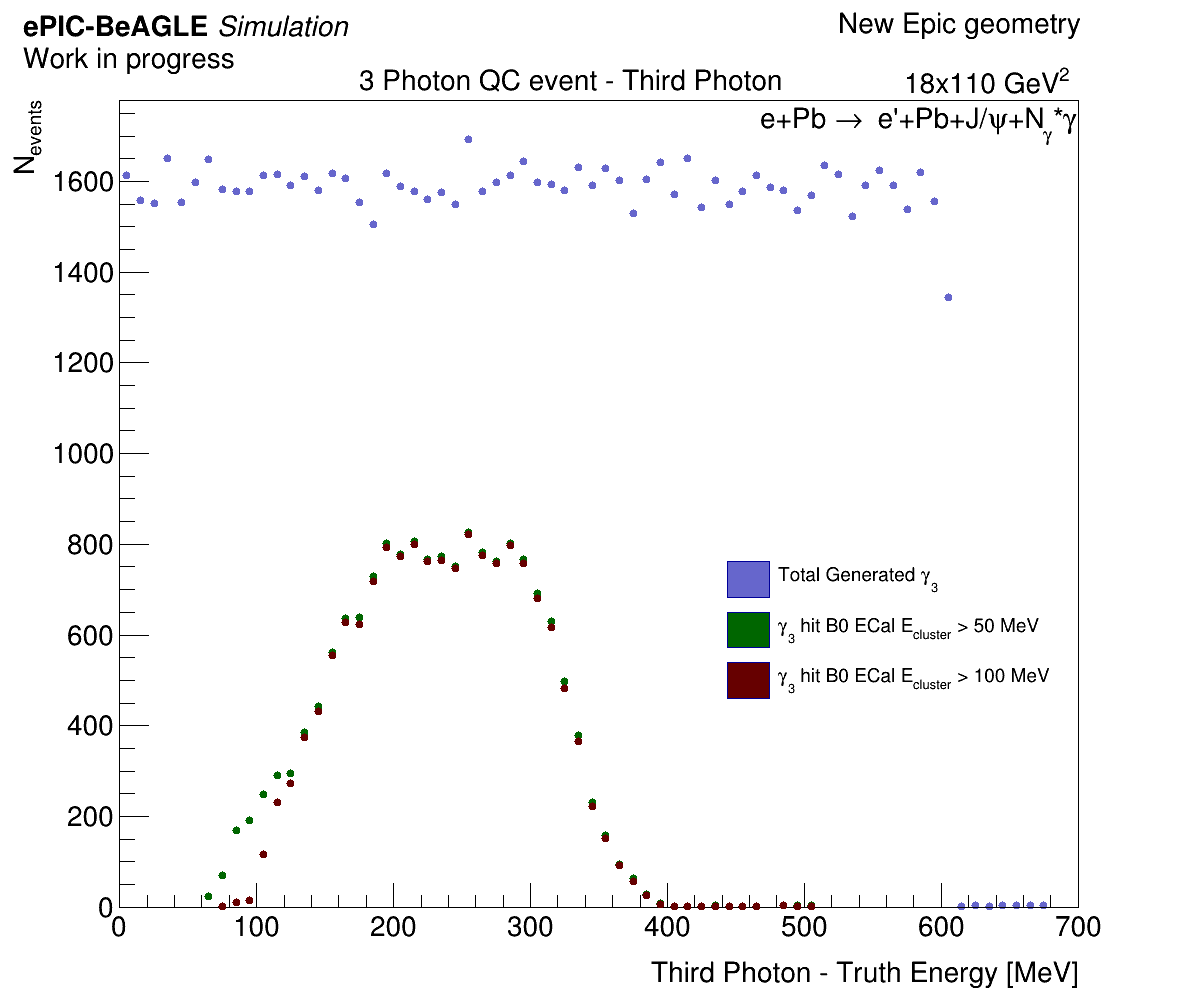 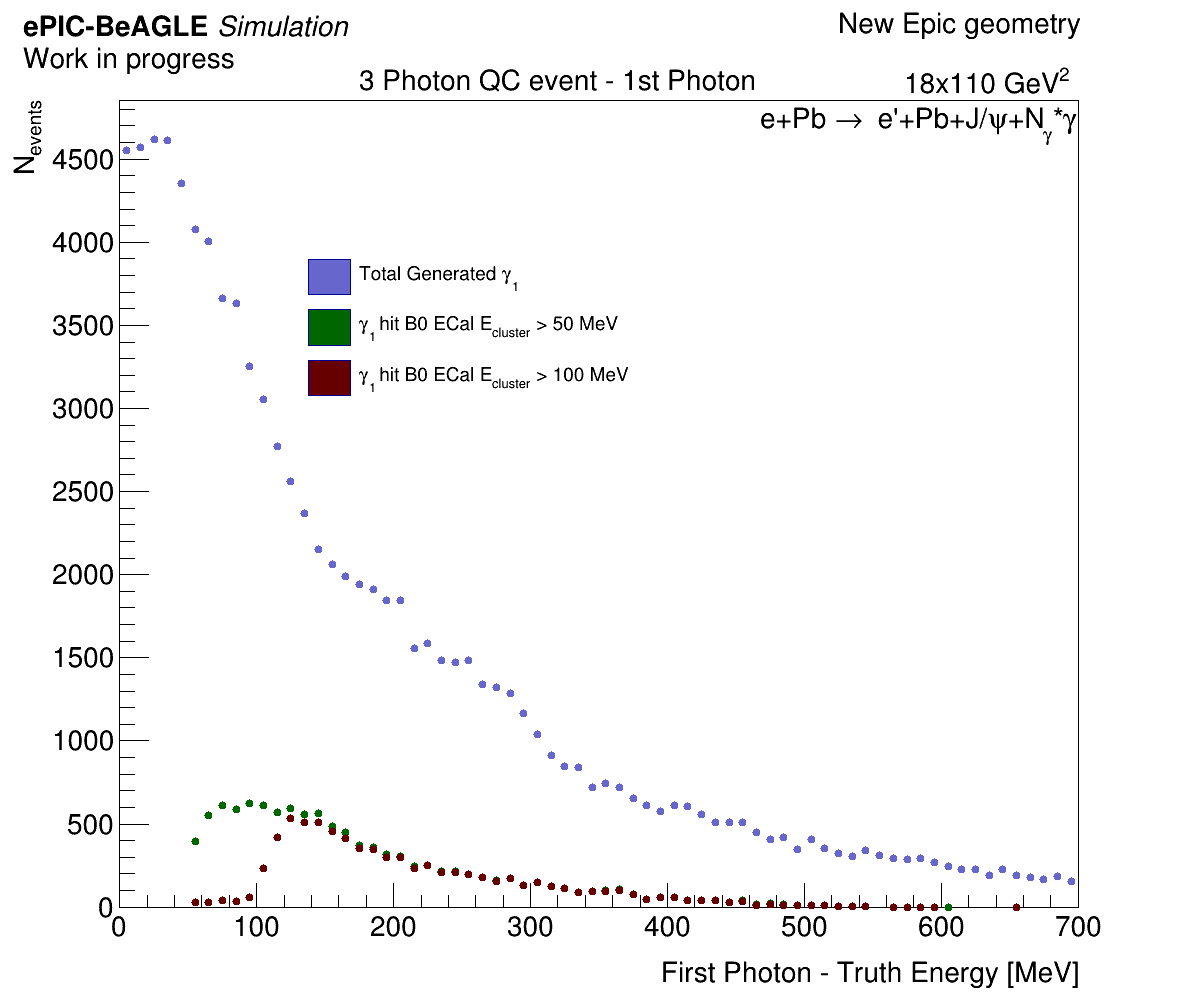 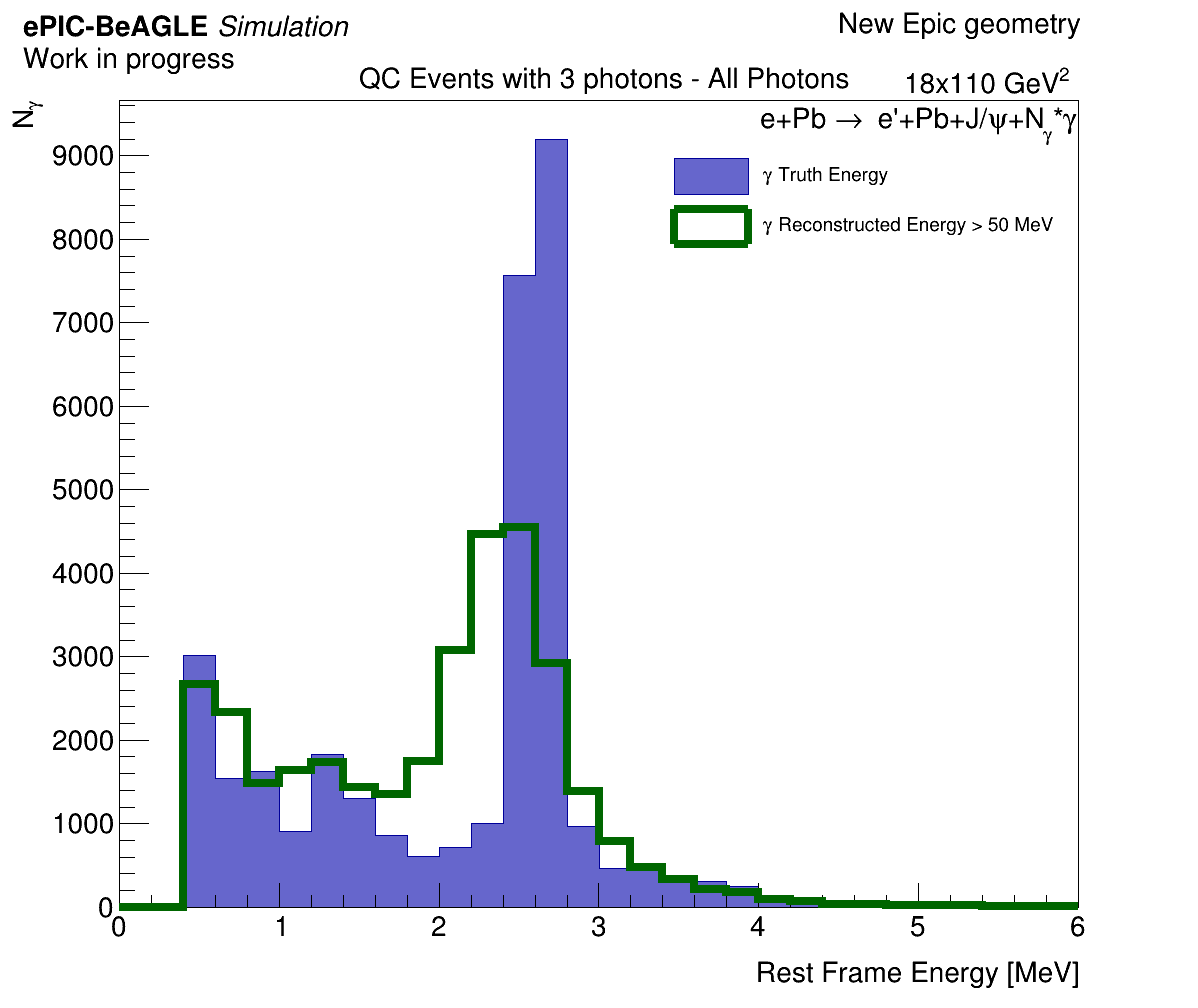 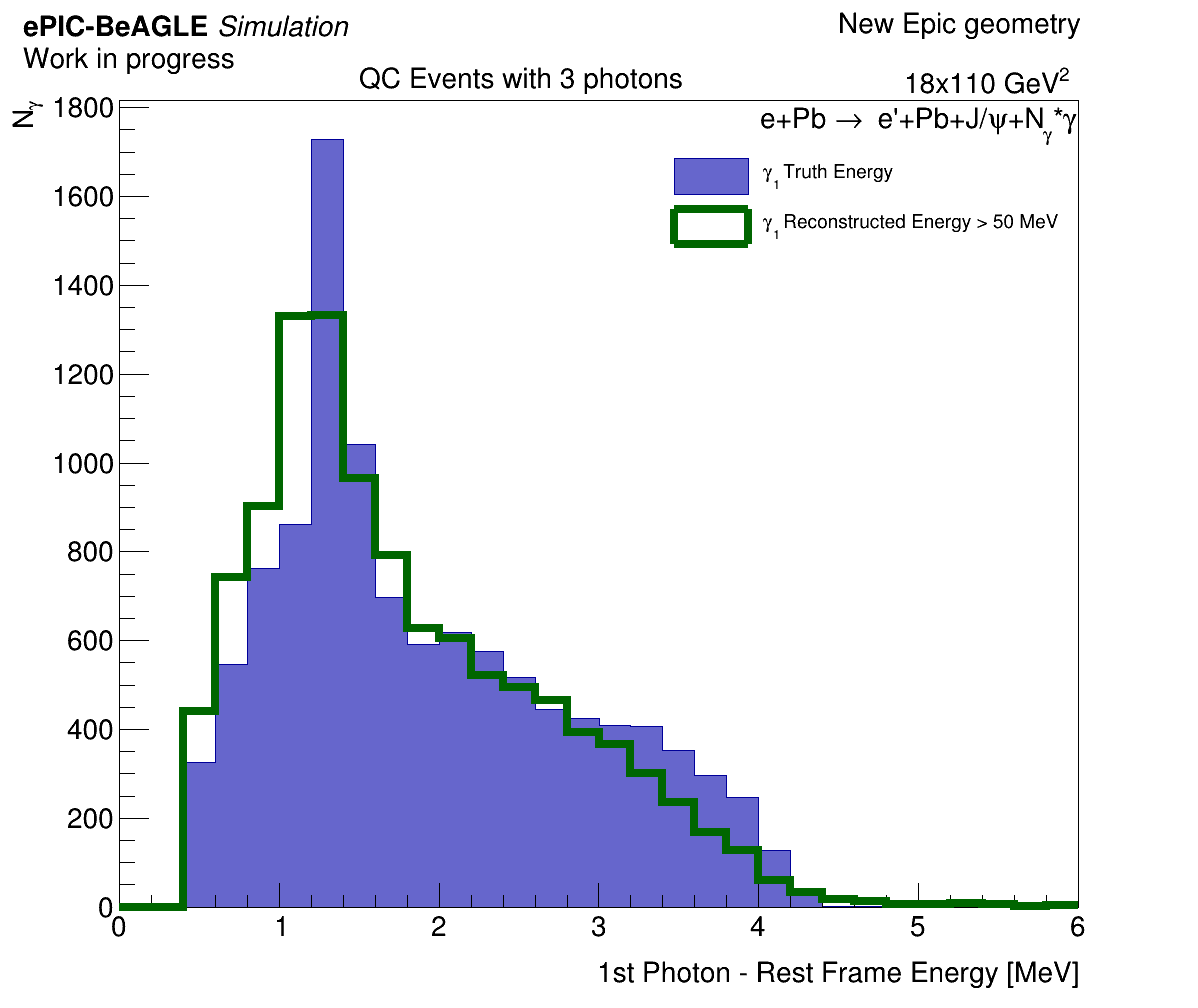 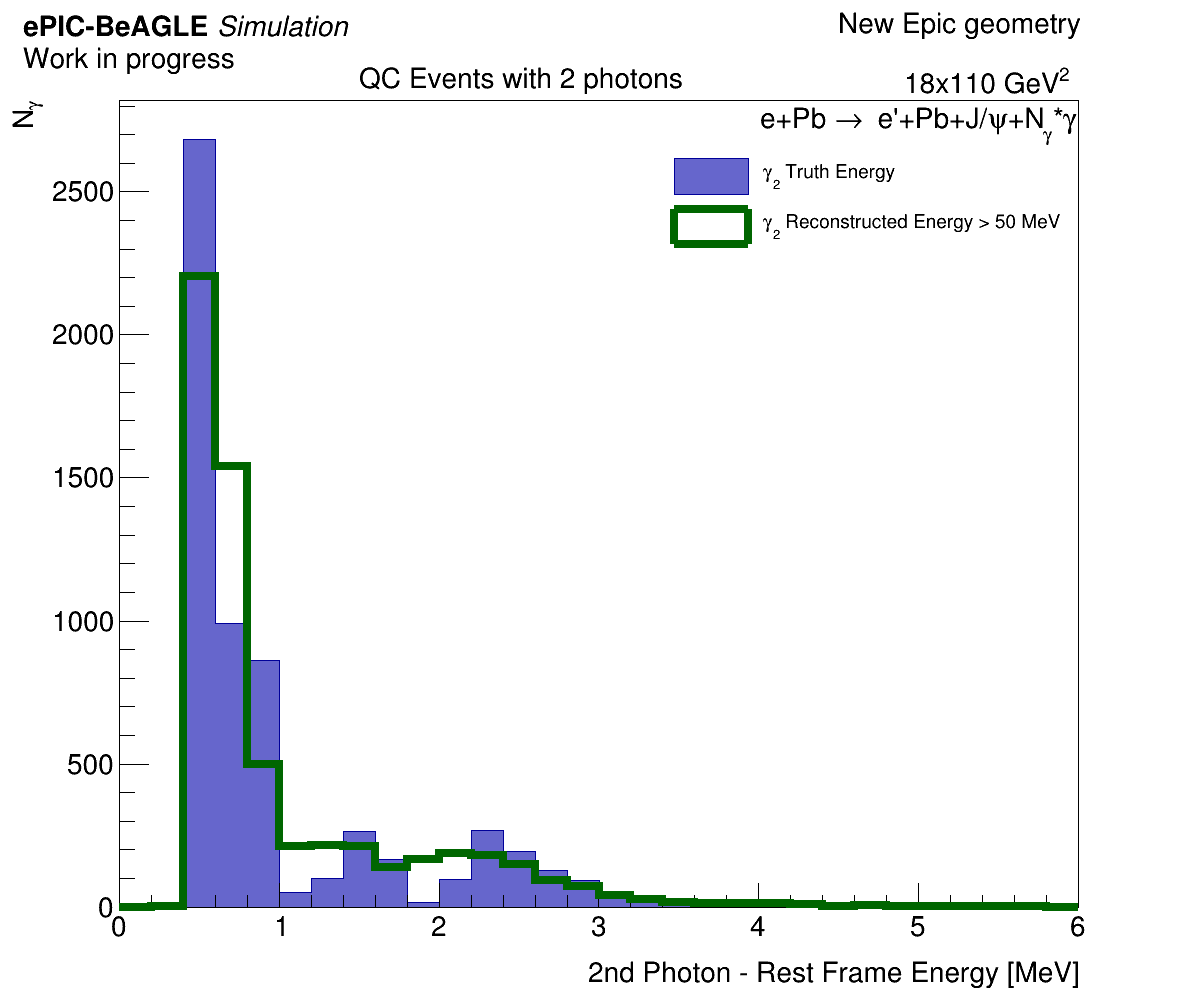 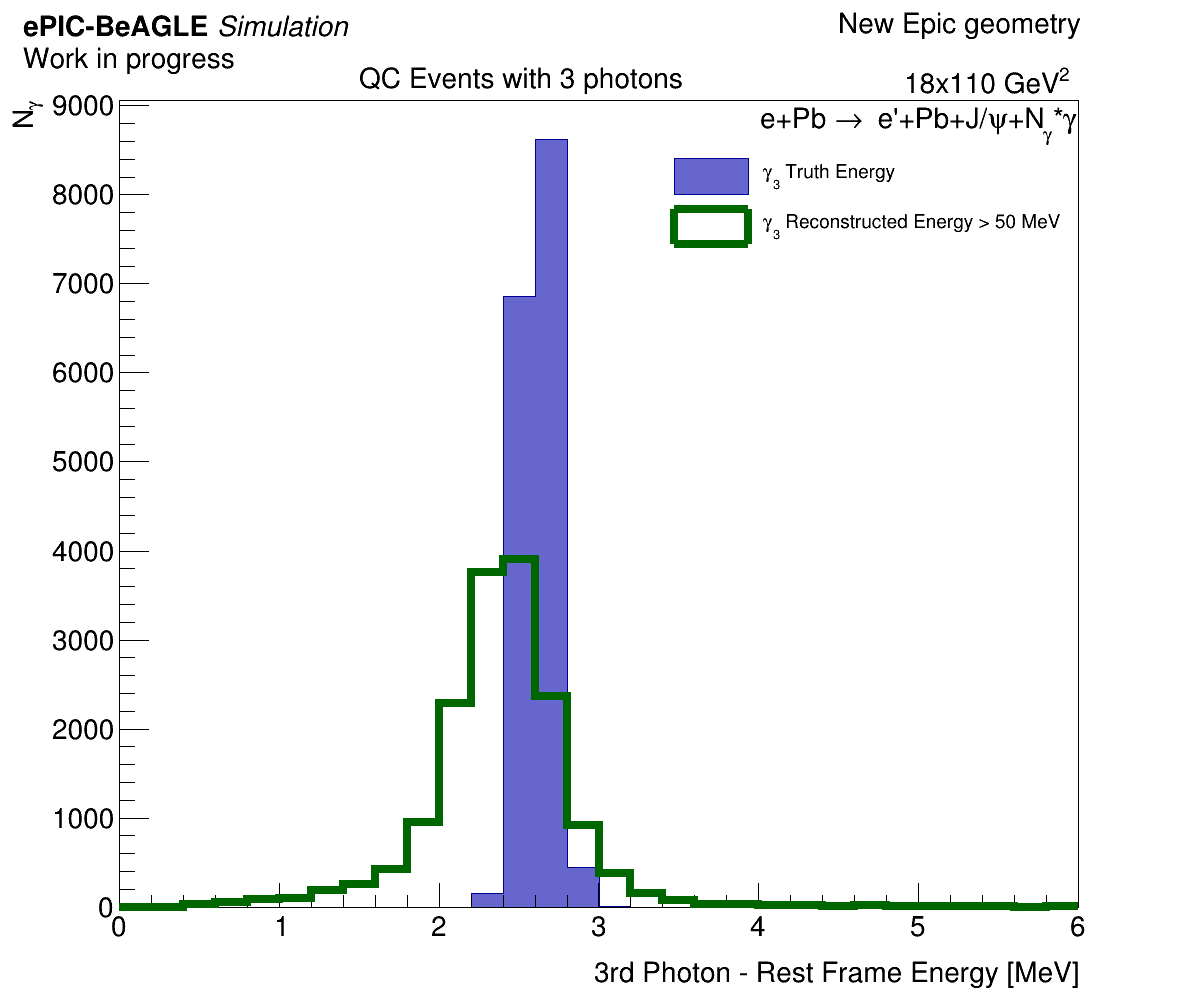 19
Let’s talk about the ZDC – 2 Photon Events
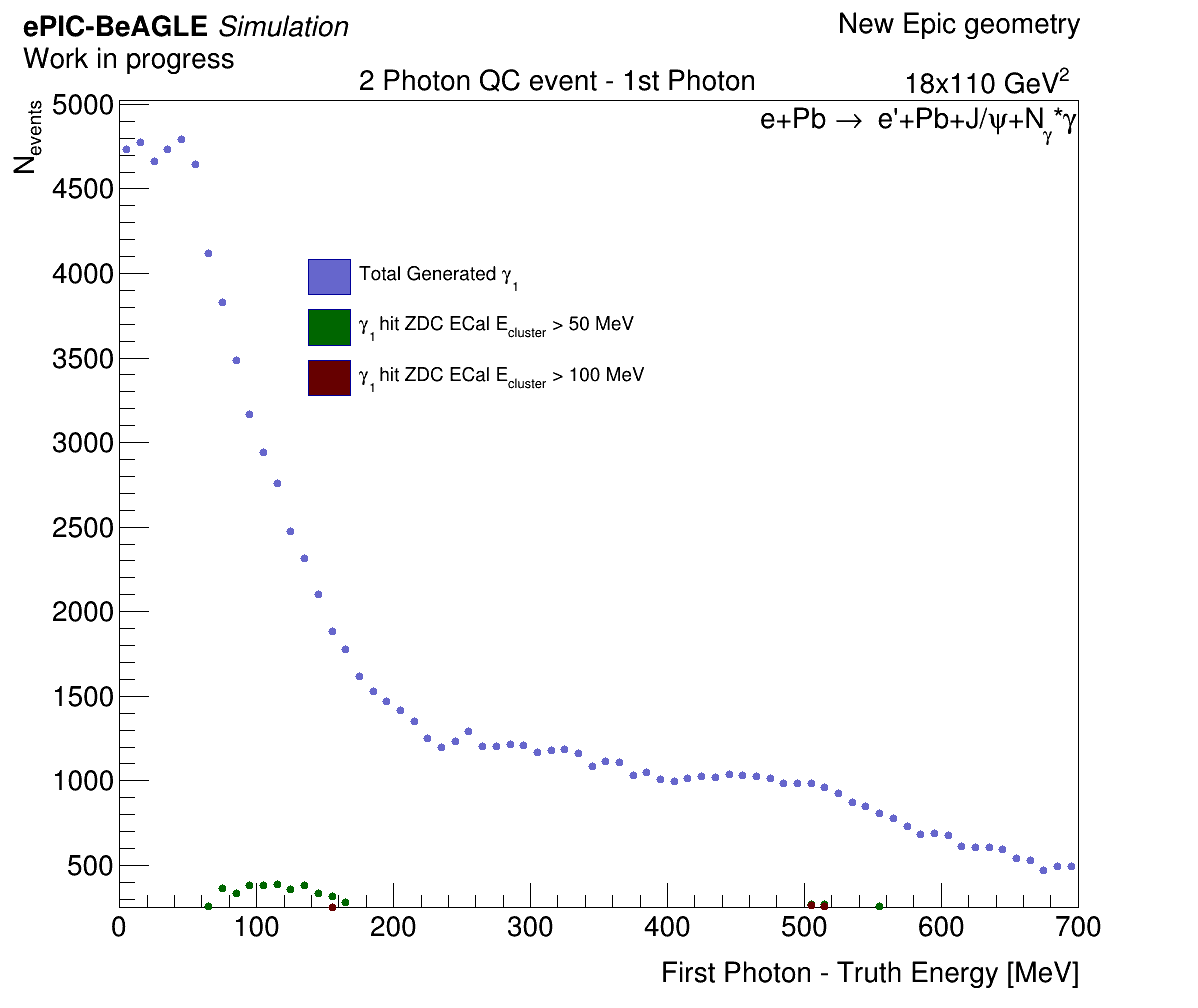 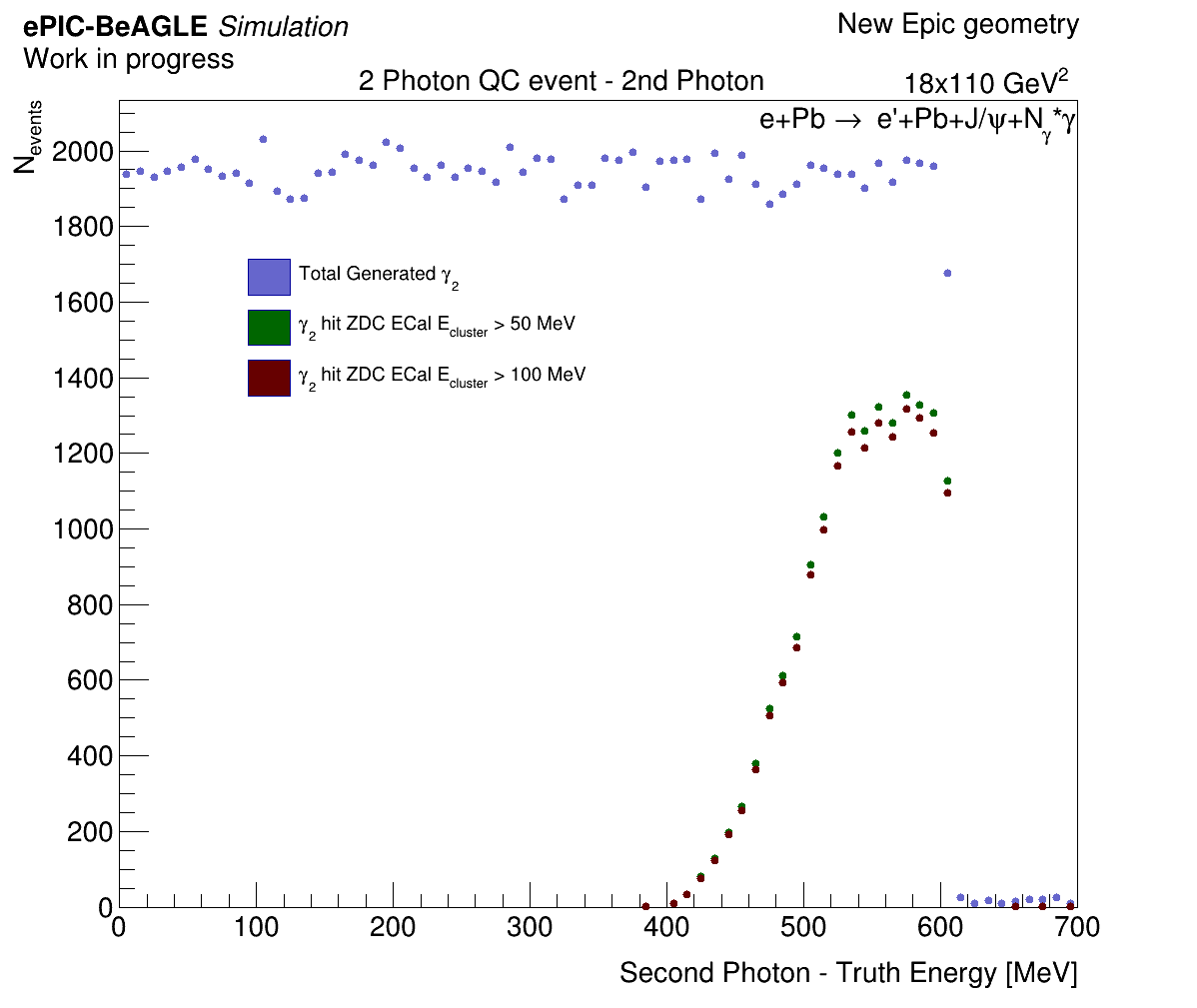 20
Let’s talk about the ZDC – 2 Photon Events
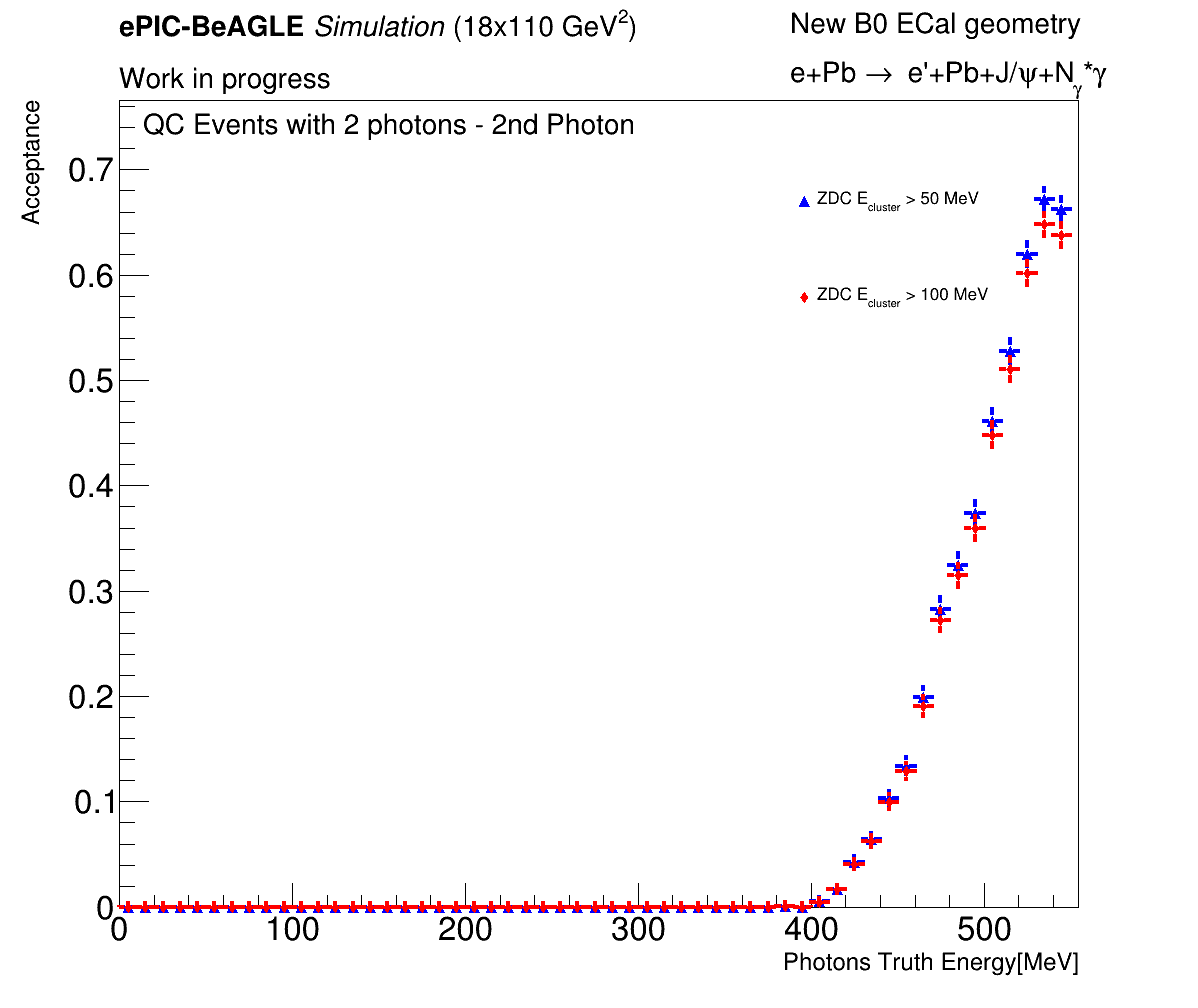 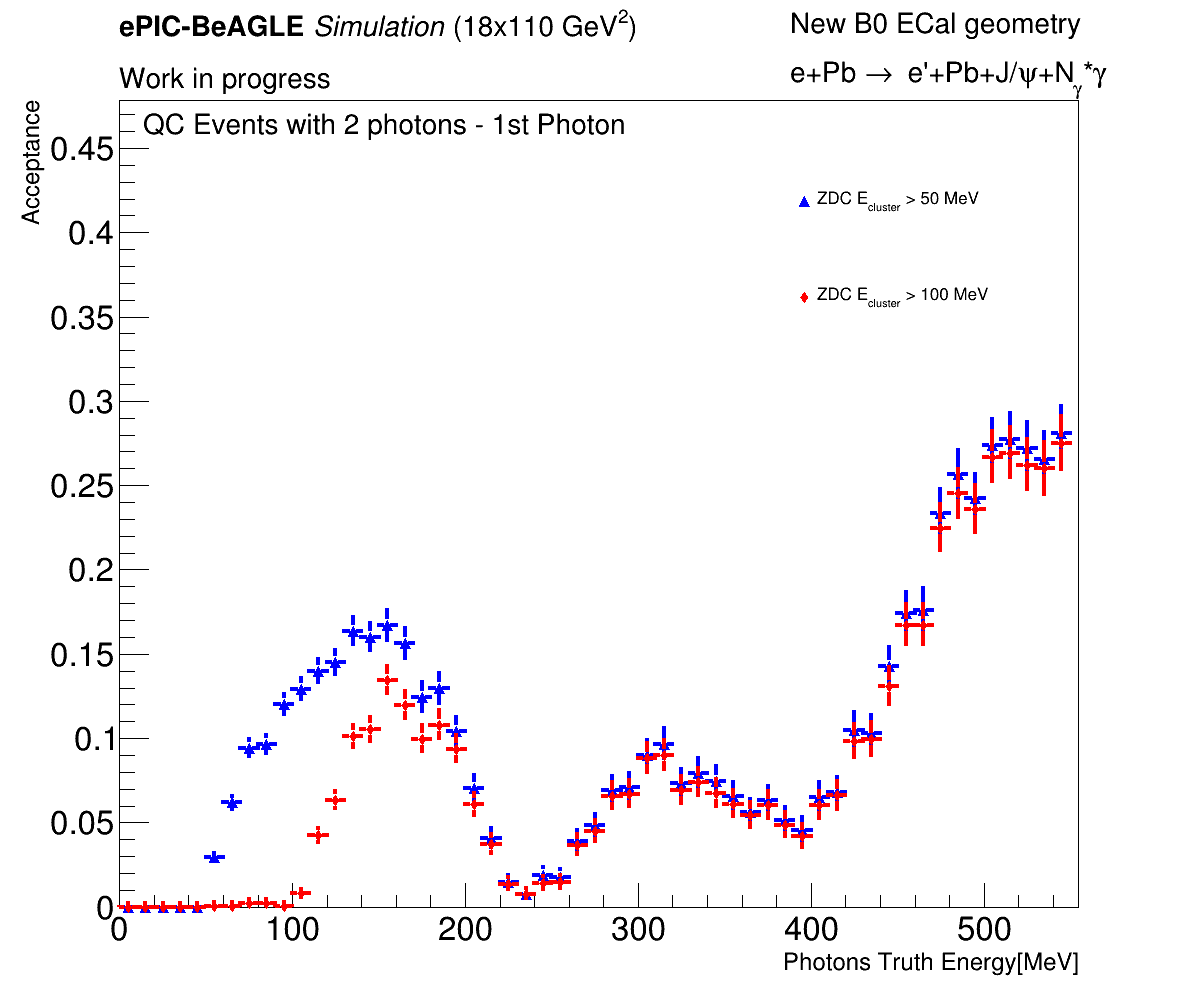 21
Let’s talk about the ZDC – 2 Photon Events
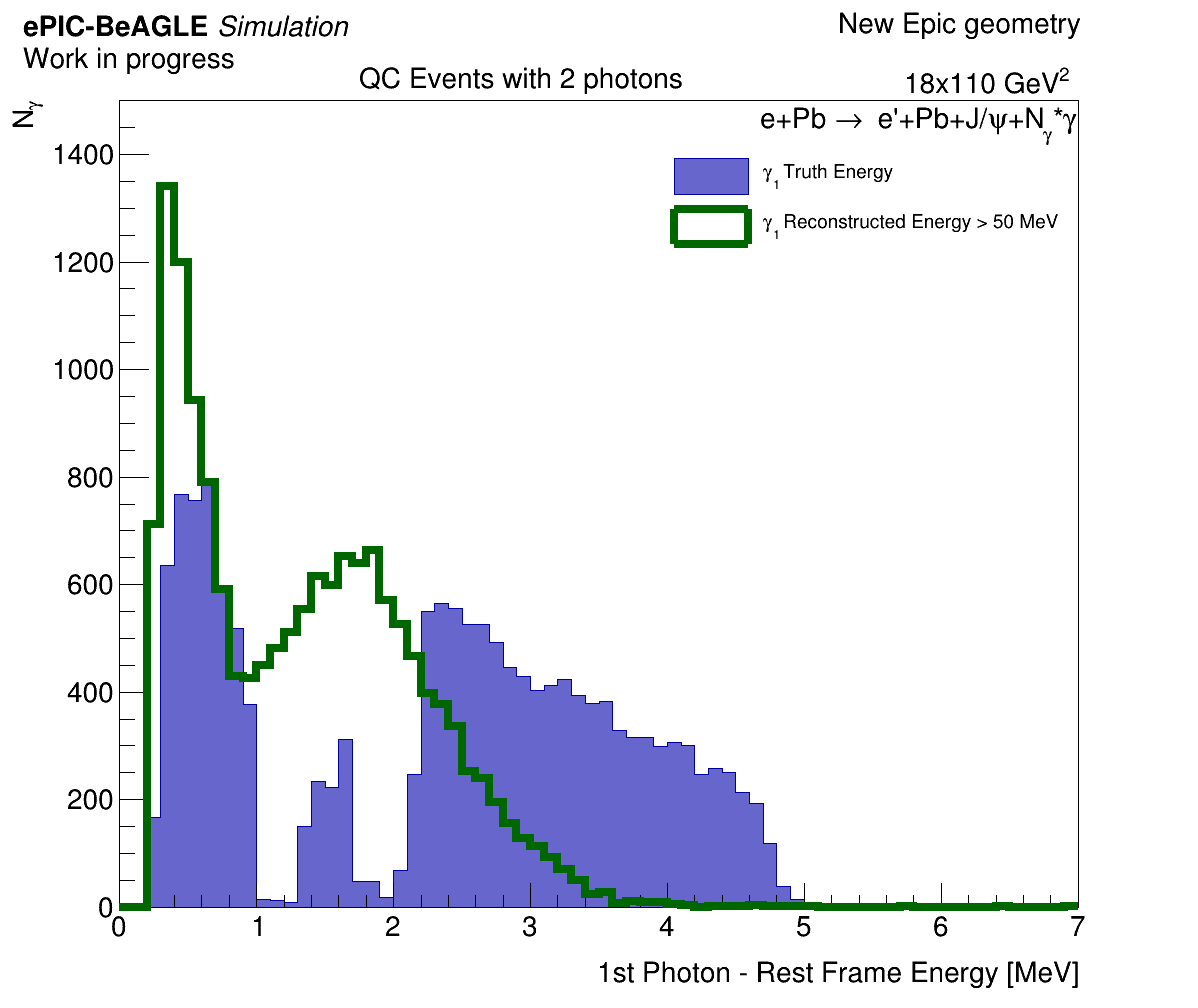 We can see that the reconstruction is not so good when using only ZDC ECal cluster energy…
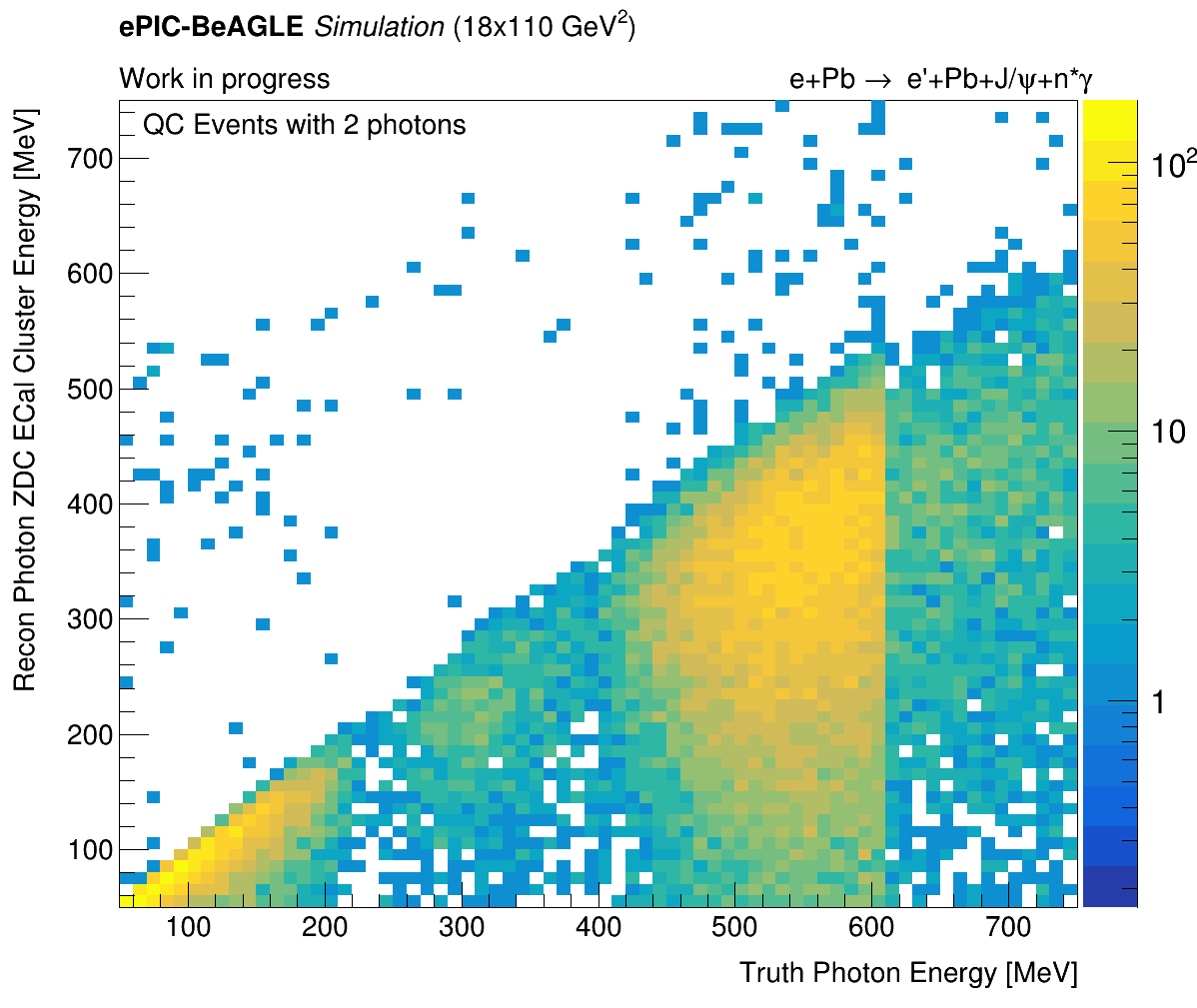 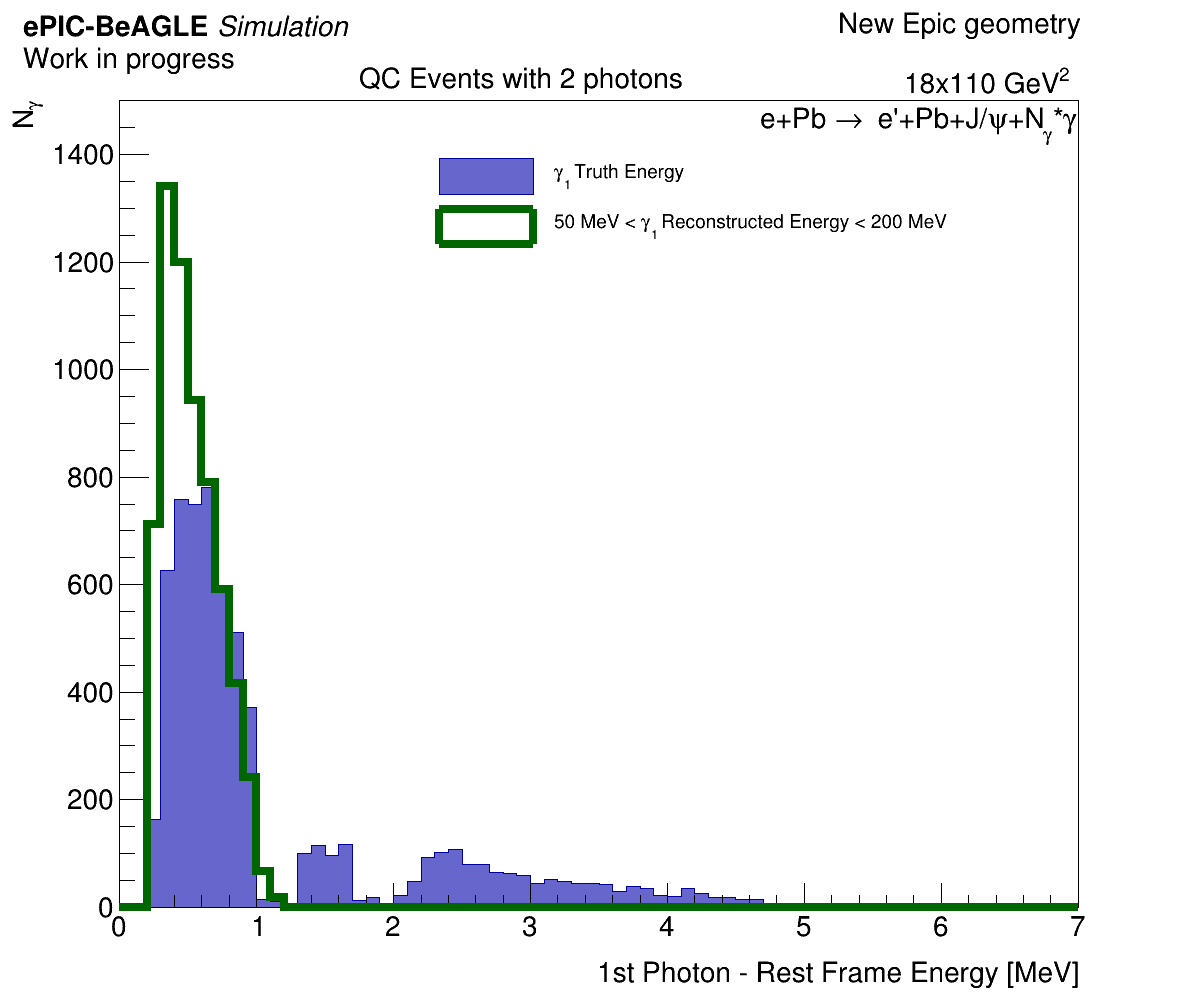 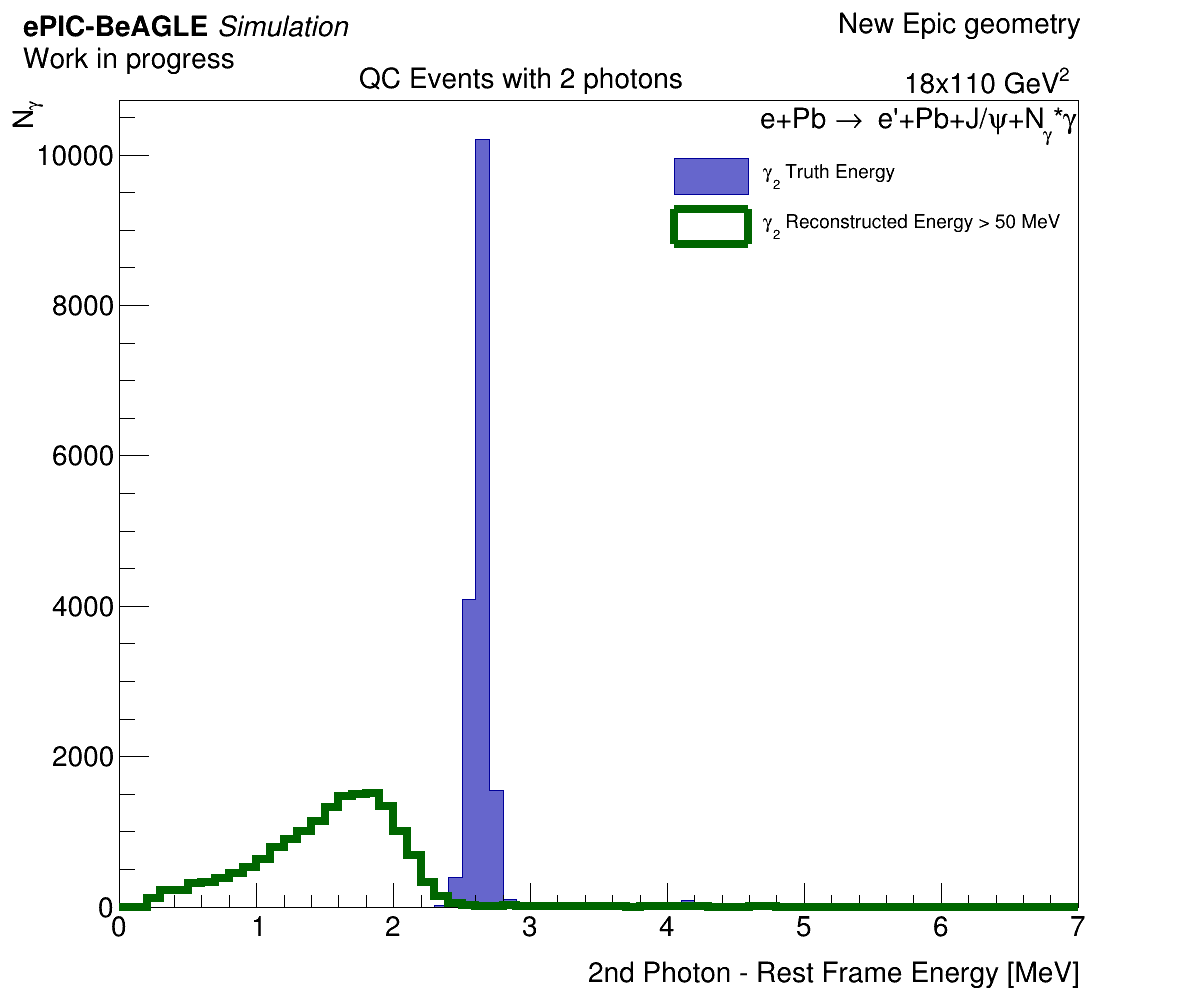 We can see bad energy correlation for photons with energy above 400 MeV.
TODO: More investigation needed here. Maybe add also HCal cluster energy in the ZDC cluster matching.
22
2 Cluster Events – Without Cluster Matching
We also looked at events with 2 and 3 clusters with no “cluster matching” (only using detector data like in real life) . We define an event as a 2-cluster event if:

--- 2 clusters in B0 + no clusters in ZDC ECal (50 MeV signal threshold)  Use the B0 cluster E (for now).
--- 1 B0 cluster in B0 + 1 cluster in ZDC ECal (50 MeV signal threshold)  Use the B0 cluster E (for now). 

*** Looked only on ZDC ECal cluster hits. Need to include the HCal recon data soon. 

We define an event as a 3-cluster event if:

--- Exact same logic as for the 2-cluster events. 



We don’t use for now the ZDC cluster E since we have a reconstruction problem.
23
***No cluster matching
2 Cluster Events – Rest frame Energy
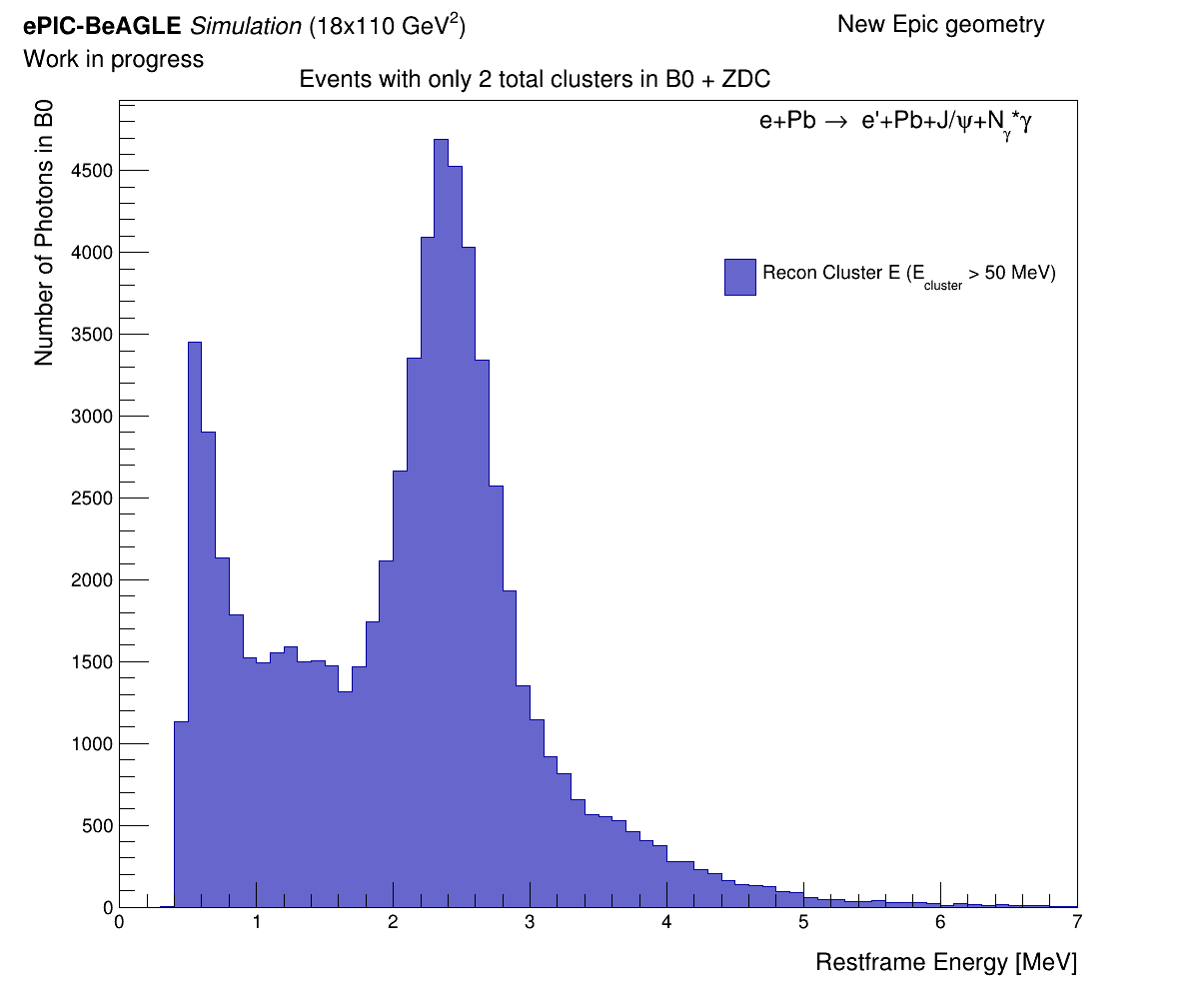 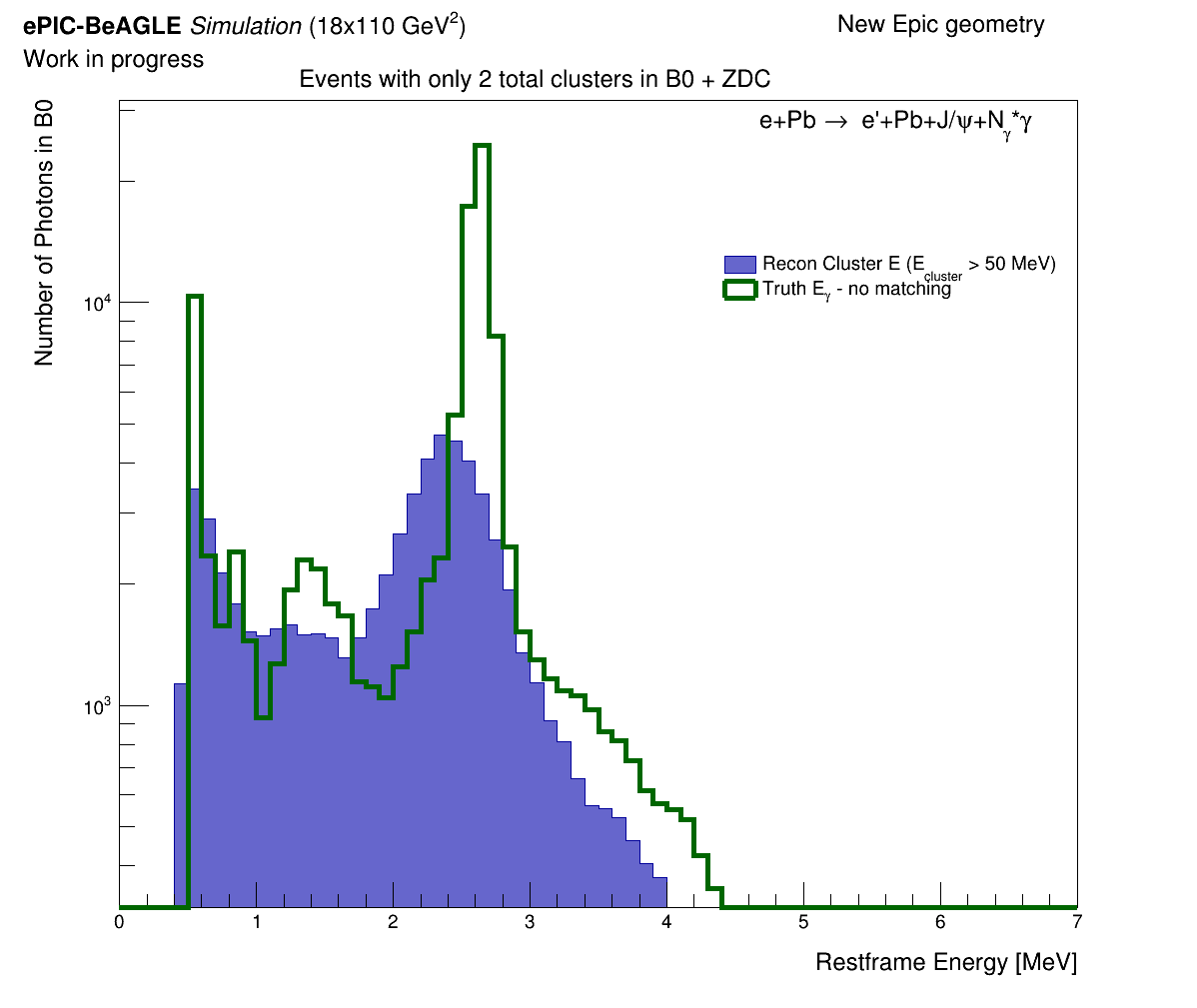 24
***No cluster matching
3 Cluster Events – Rest frame Energy
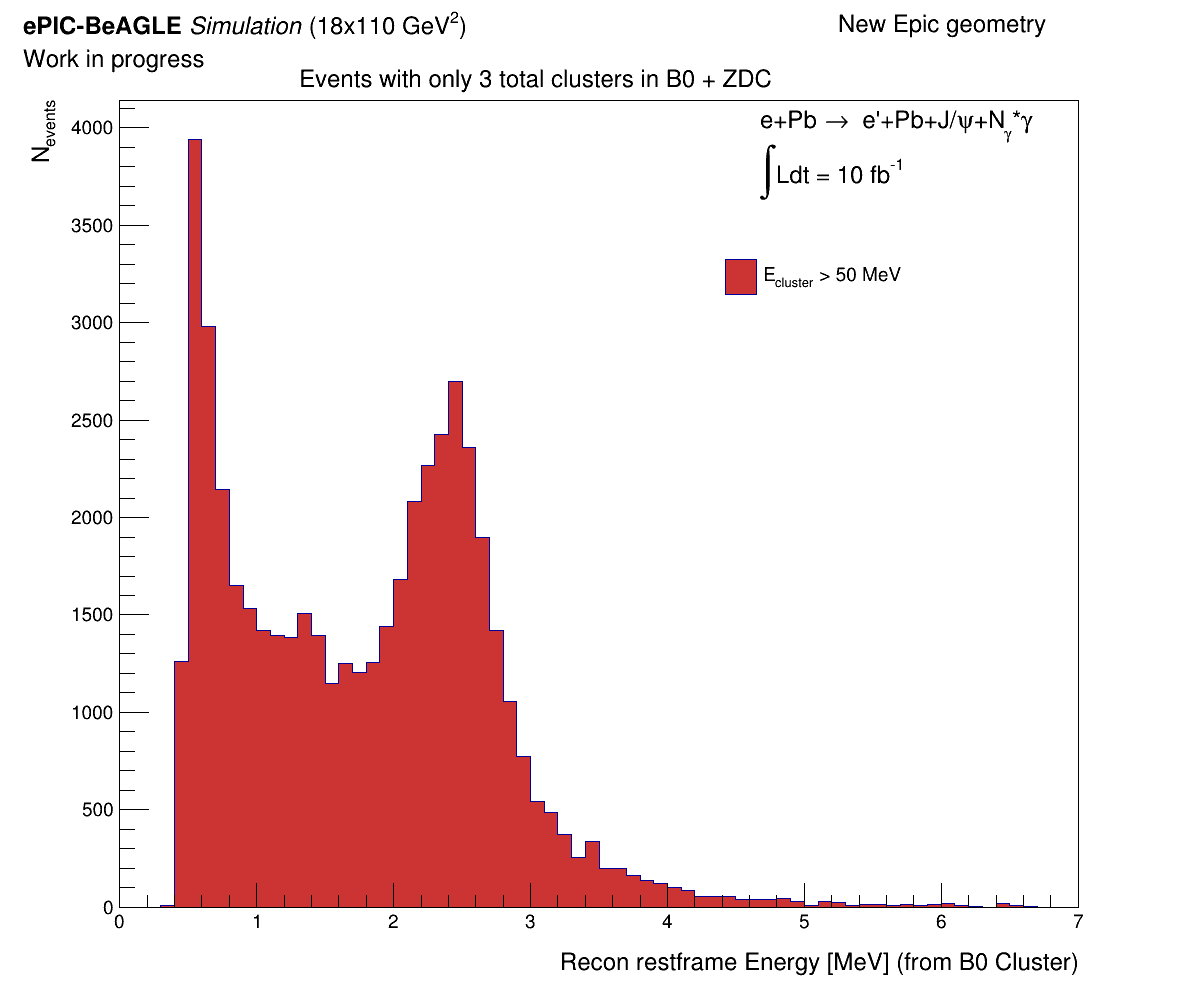 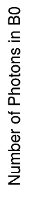 25
***No cluster matching
3 Cluster Events – Rest frame Energy
Wondering if the lower energy peaks are real peaks or just ”noise”. 
We plot the truth data with (generated) with no cluster matching (for 50 and 100 MeV cluster threshold).
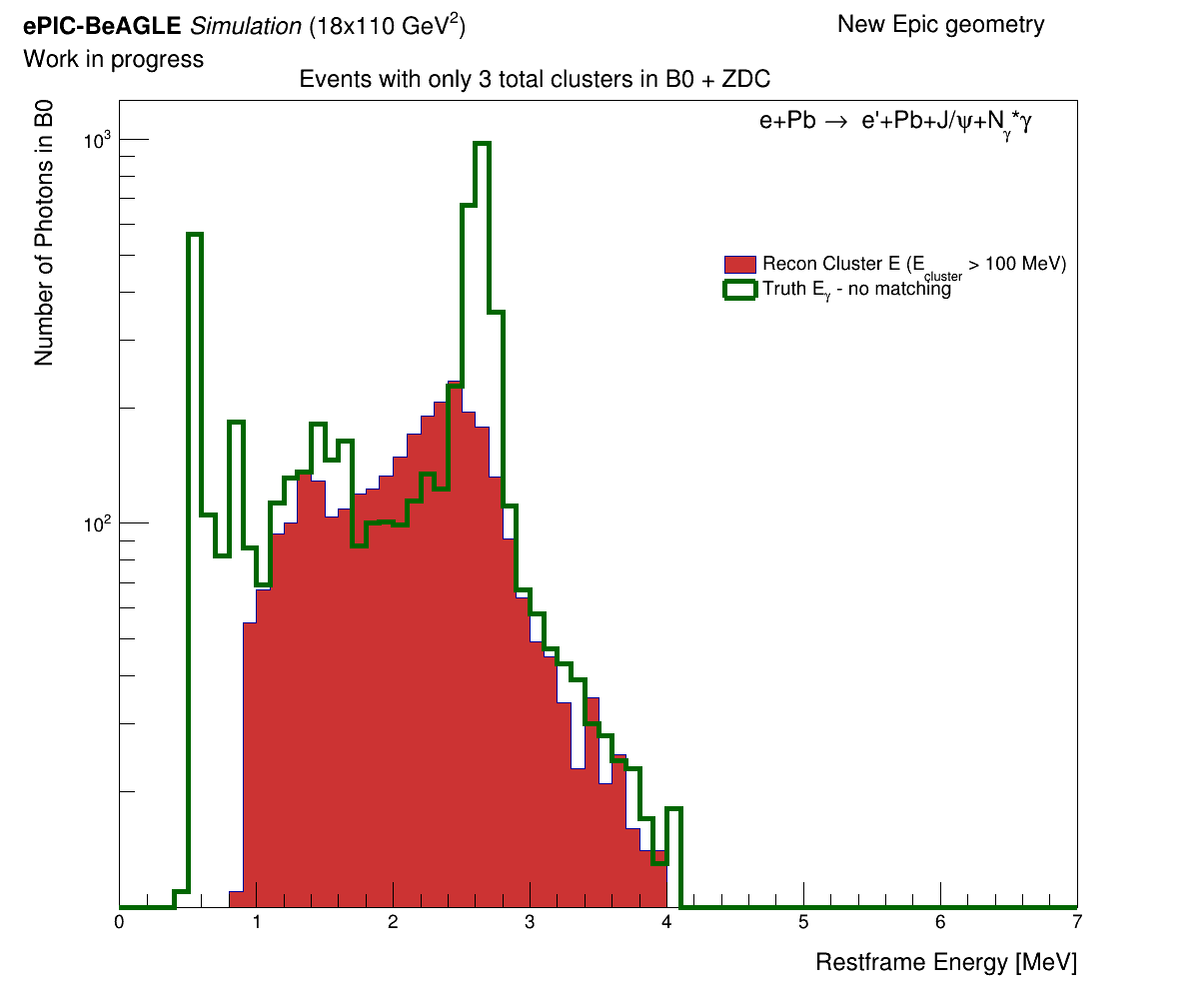 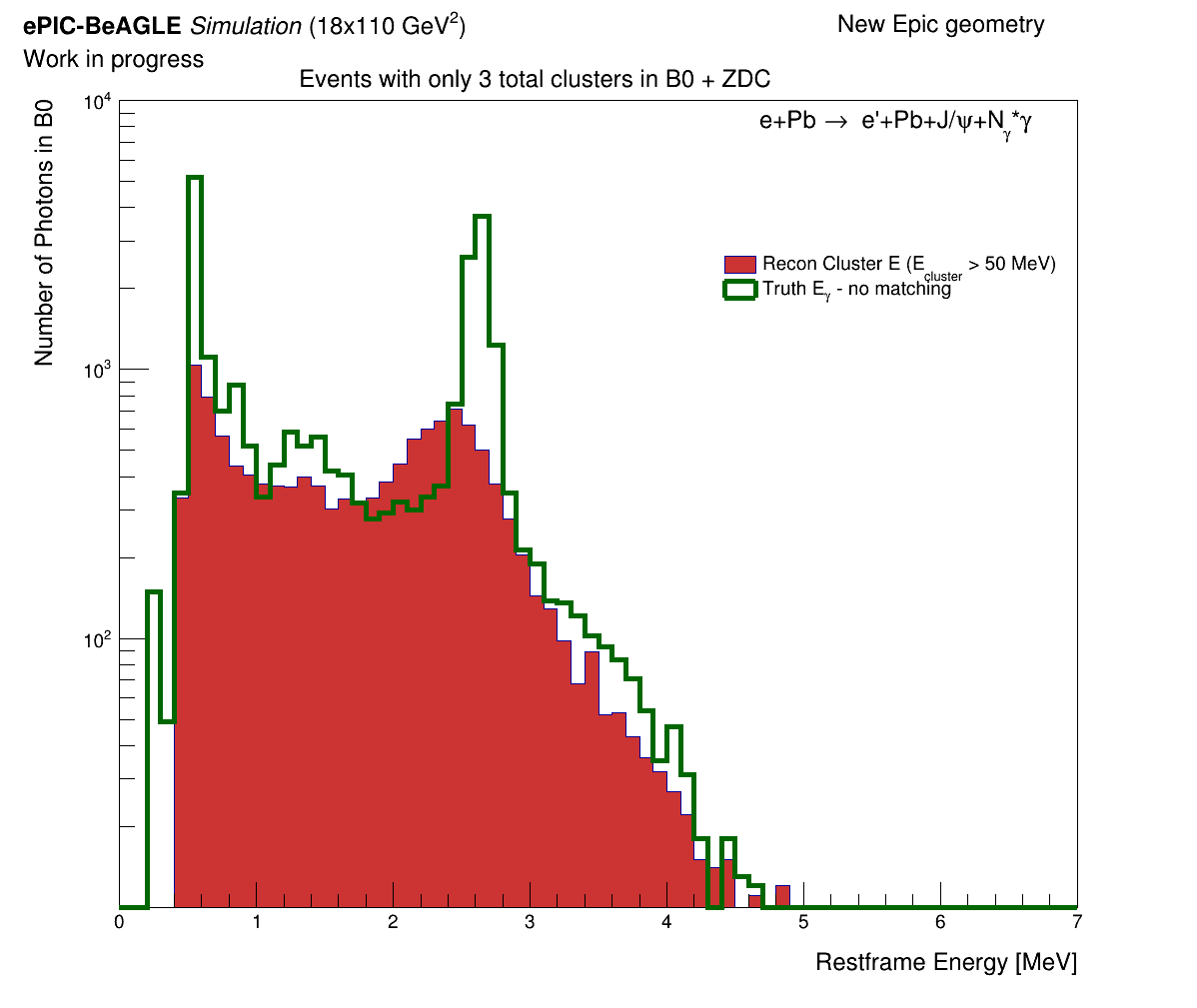 Hard to know if the 0.6 MeV and 1.5 MeV peaks are indeed real peaks… More investigation needed here.
26
Conclusions & Future Work
The B0 ECal is sensitive to soft photons with energy under 350 MeV in the lab frame. 

The ZDC’s sensitivity needs more investigation. We need to add the HCal clusters into the analysis. 

We are currently working on the event selection for quasi-coherent events.  

We need to include backgrounds to this study - Beam halo + coherent events might be identified as quasi-coherent   Background. 

Following this study we aim to make a benchmark for the TDR.
27